Heads of Science Network Meeting2023-24
Autumn 2023 Session 2
Welcome
The HIAS Science Team:


 Kevin Neil 
 (County Science Inspector/Adviser)
 Radiation Protection Officer
 kevin.neil@hants.gov.uk


 Emma Cooper (General Inspector/Advisor for Science)
emma.cooper3@hants.gov.uk
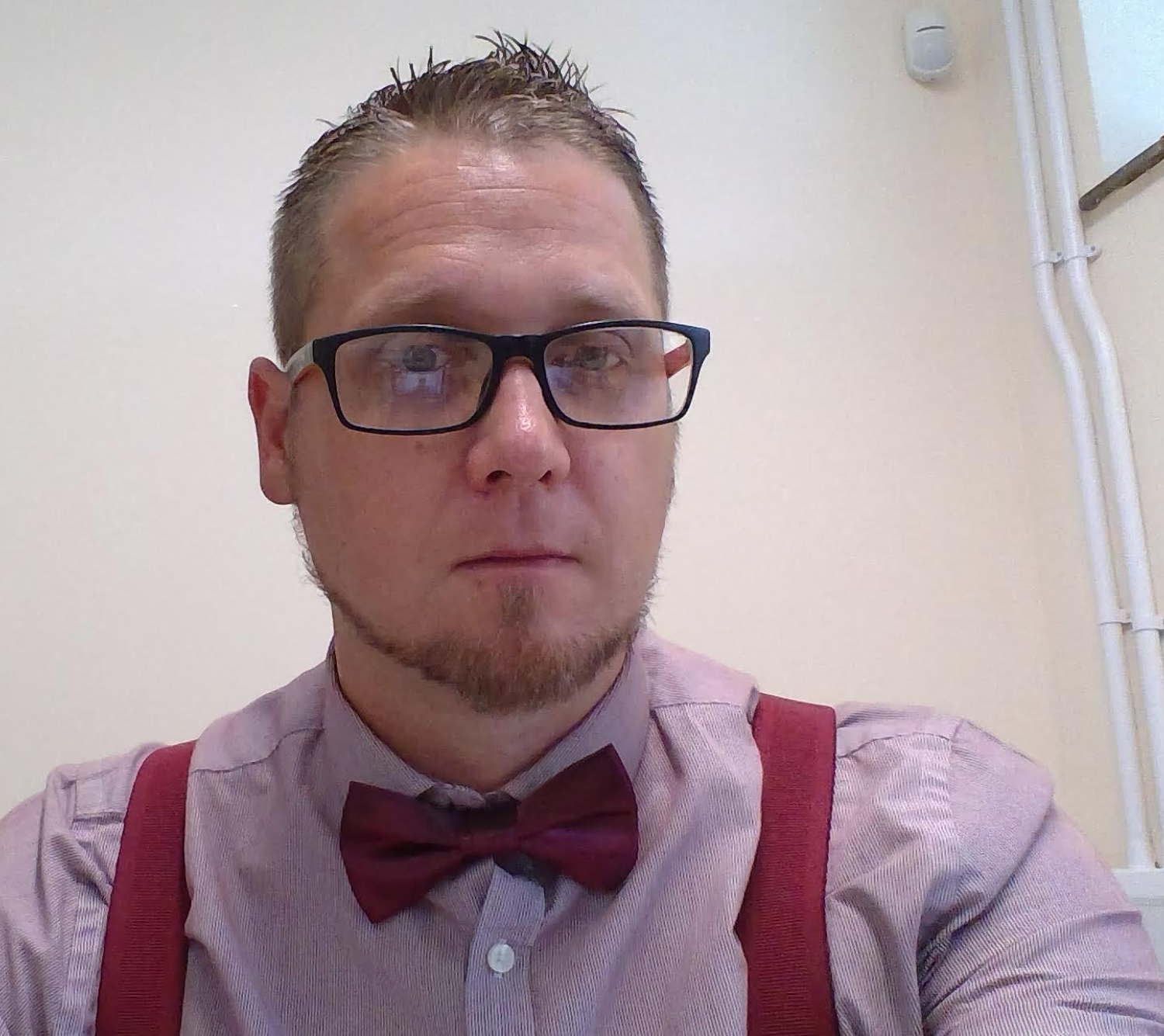 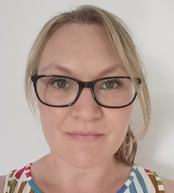 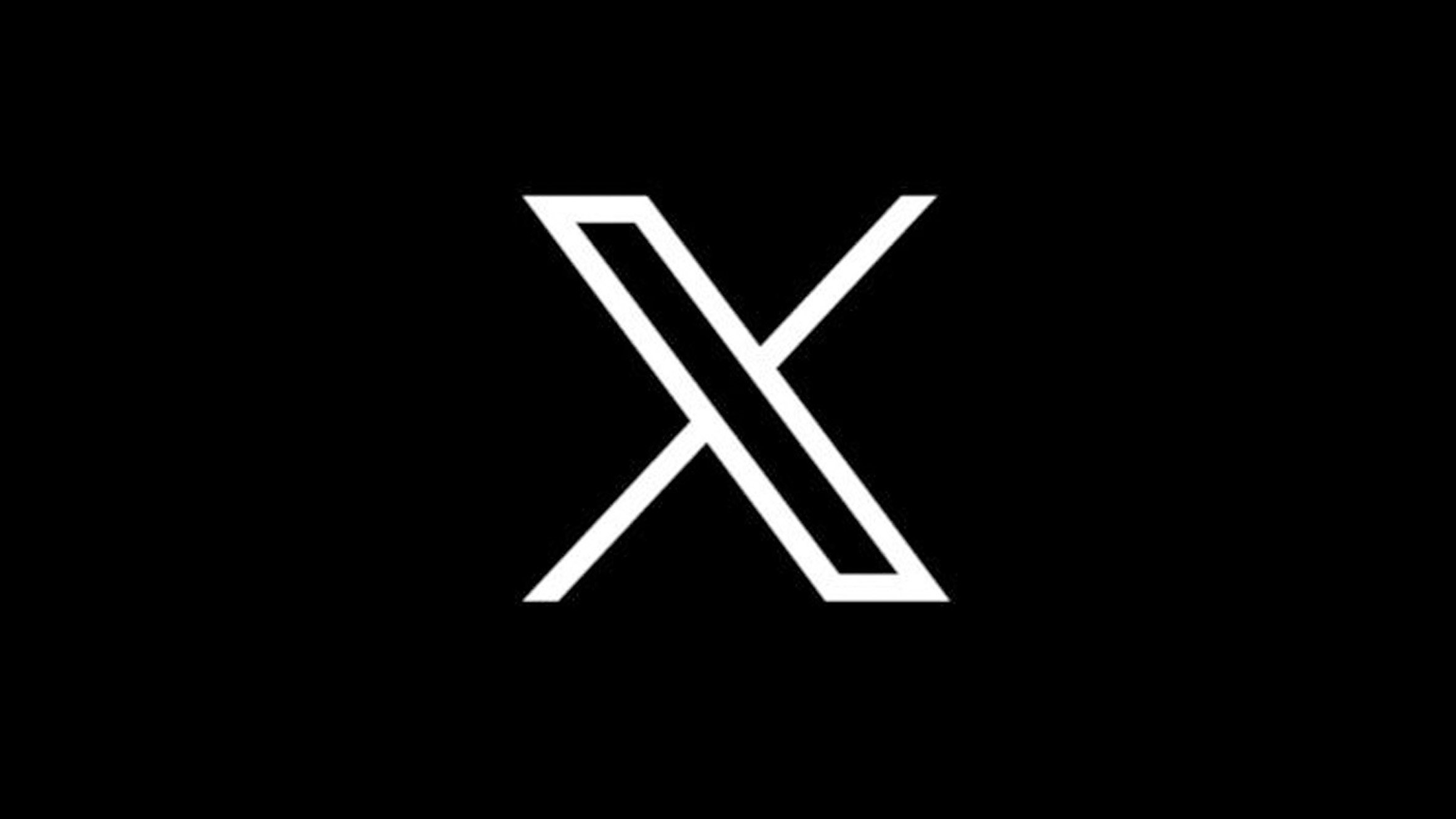 HIAS on Twitter
@HIAS_today
@Mrneil1859
@emmahantsprisci
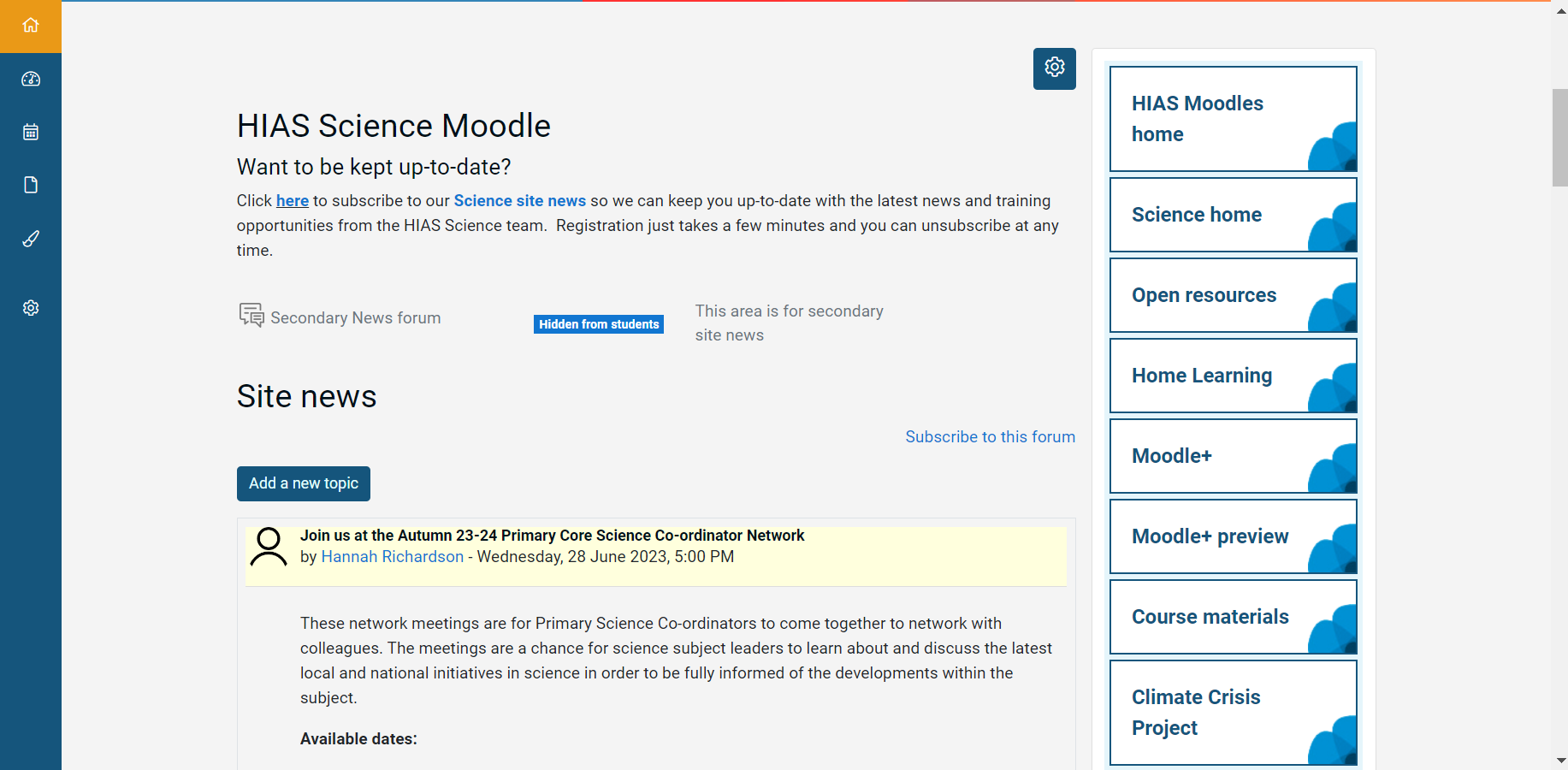 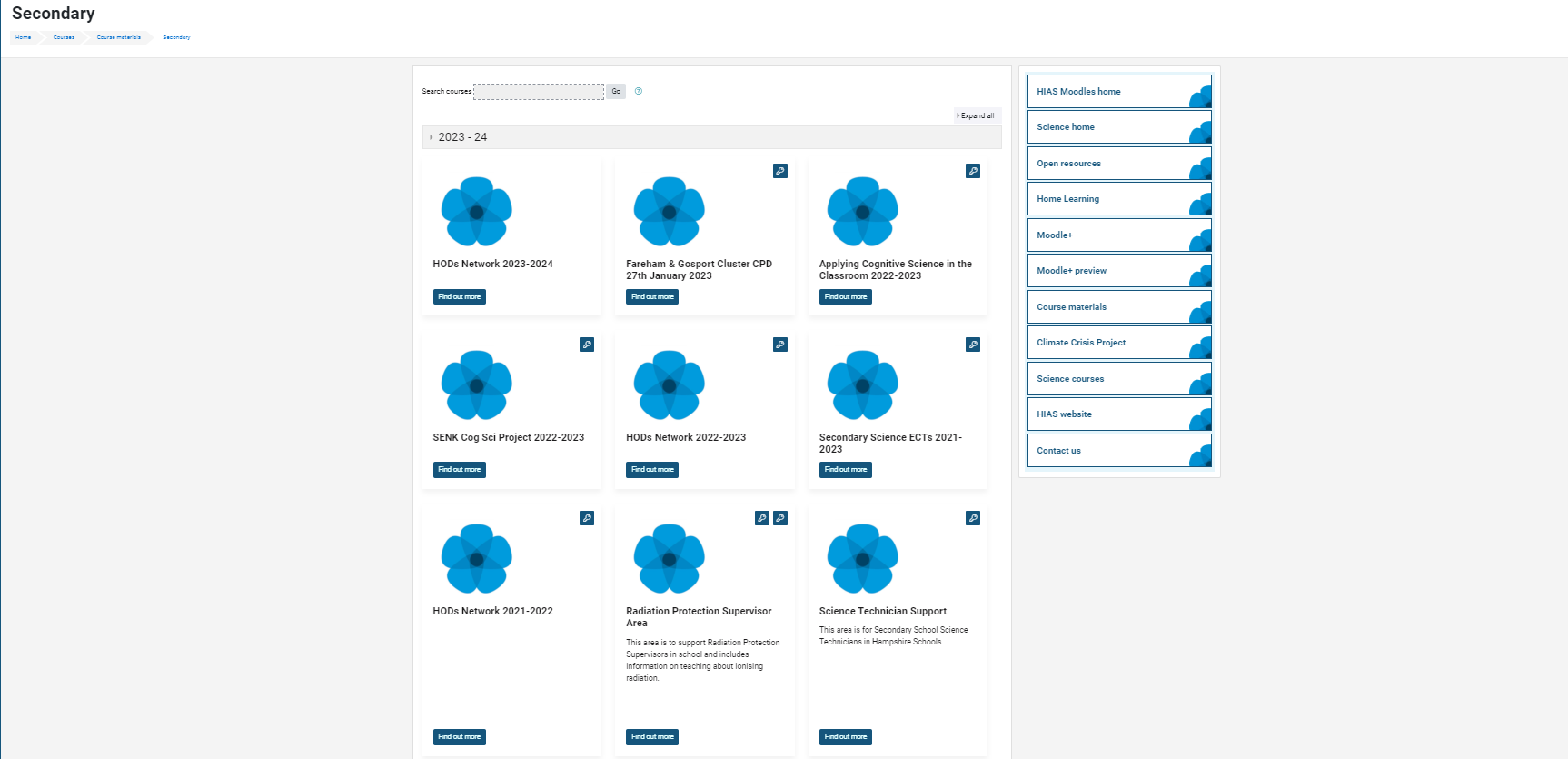 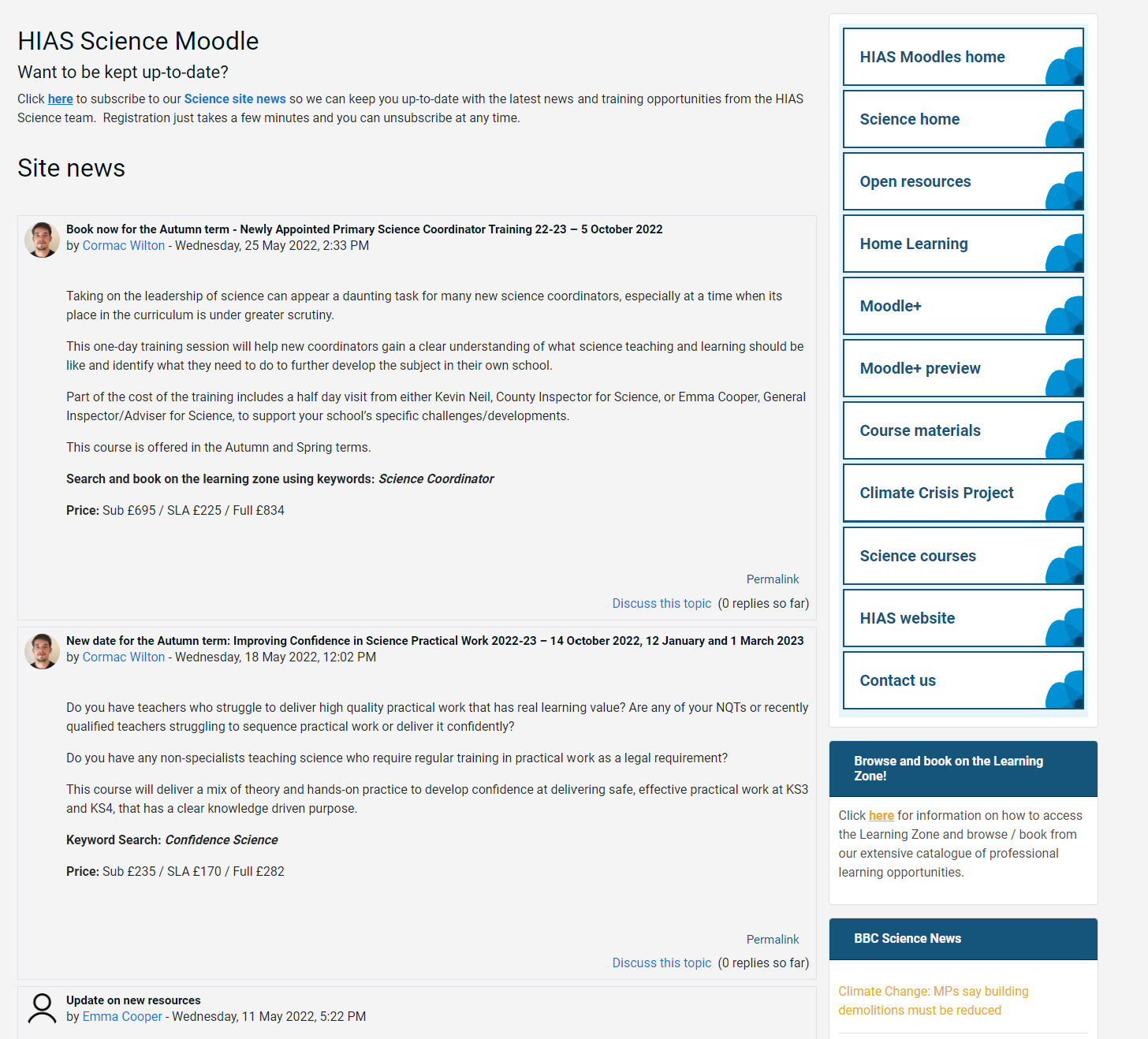 resources in the open access site.
[Speaker Notes: Kevin, I updated this slide- Emma]
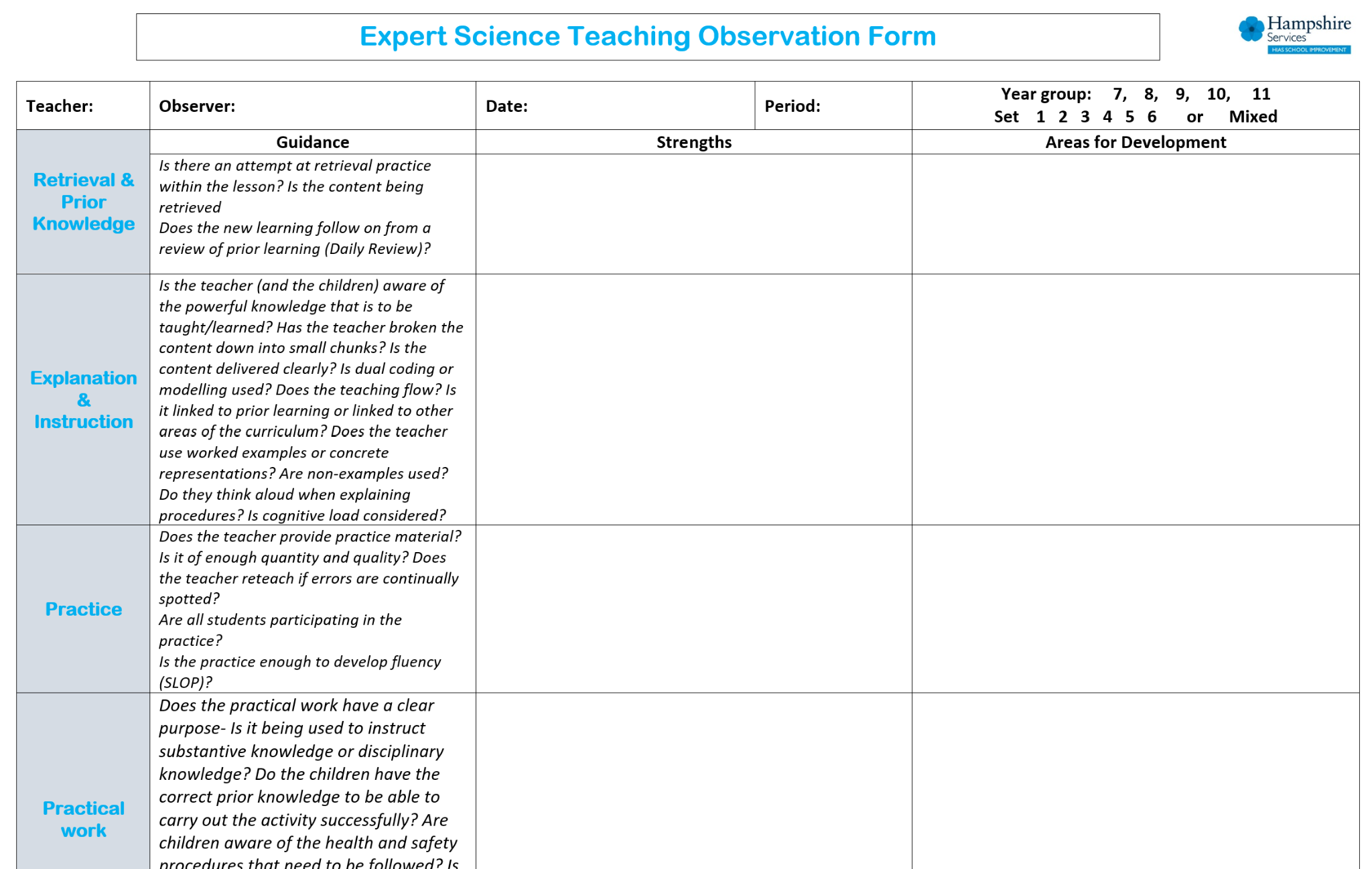 New resources uploaded into the open access site. SLOP booklets, learning walk proforma for expert teaching.

New Moodle+  resources
[Speaker Notes: Kevin, I updated this slide- Emma]
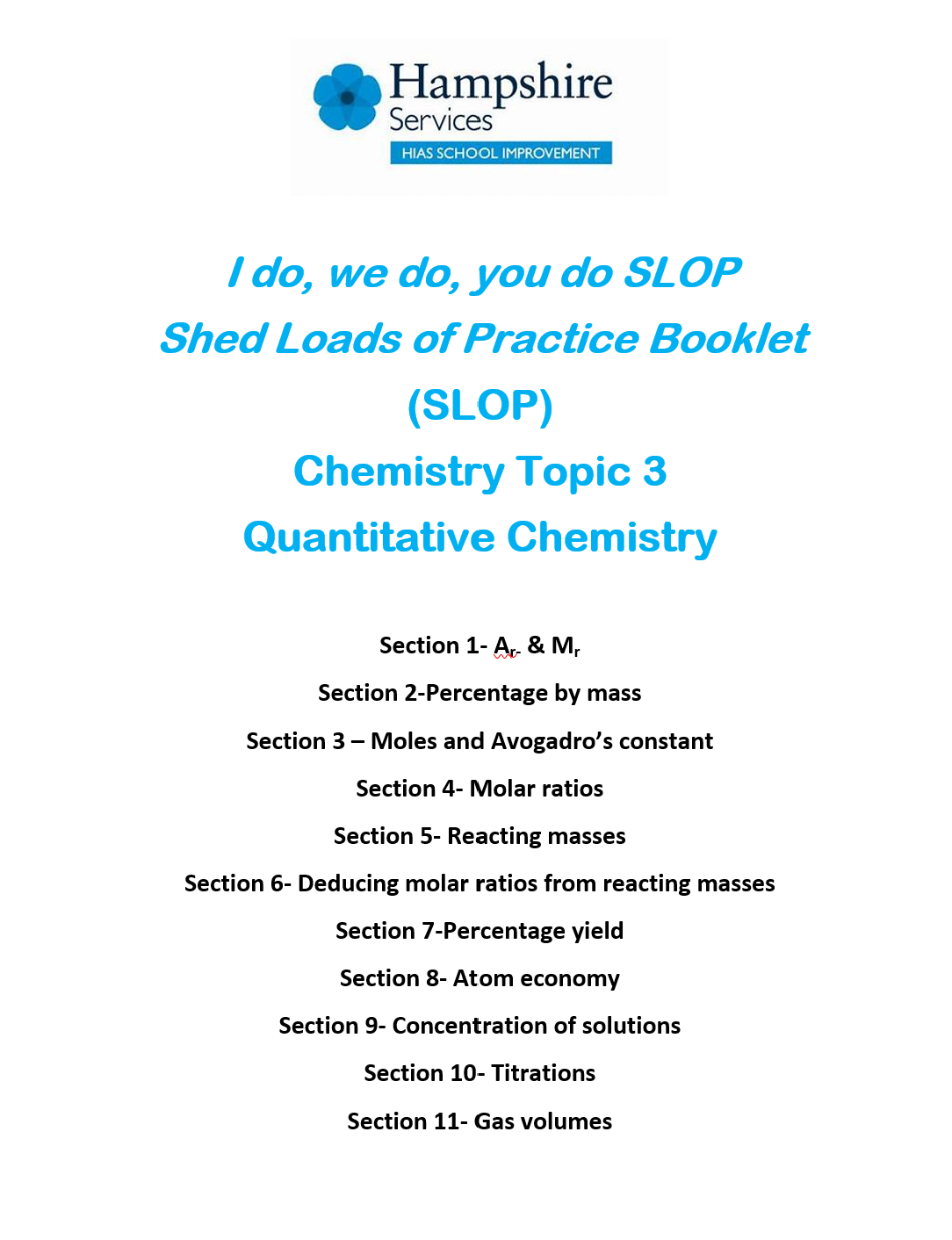 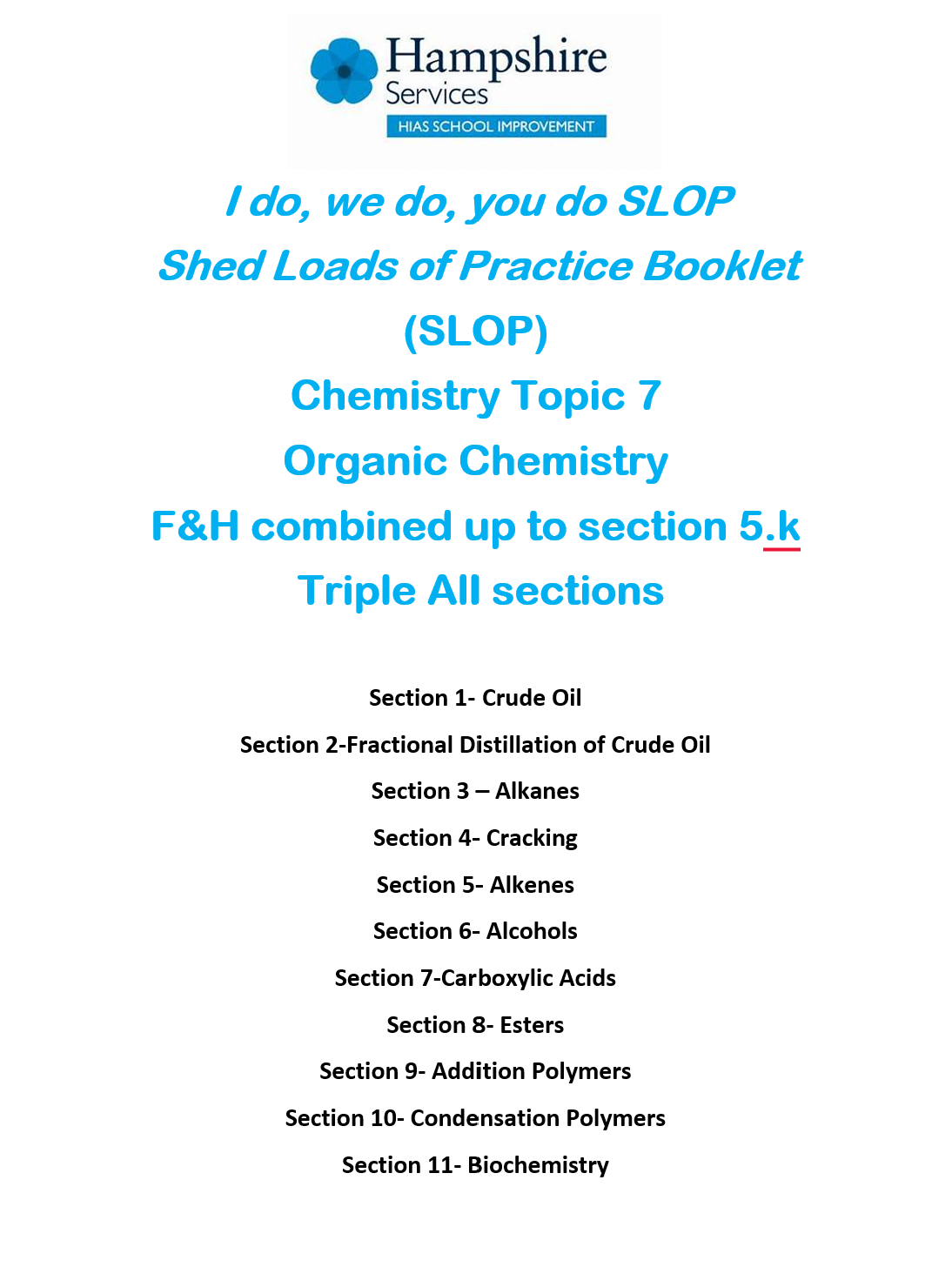 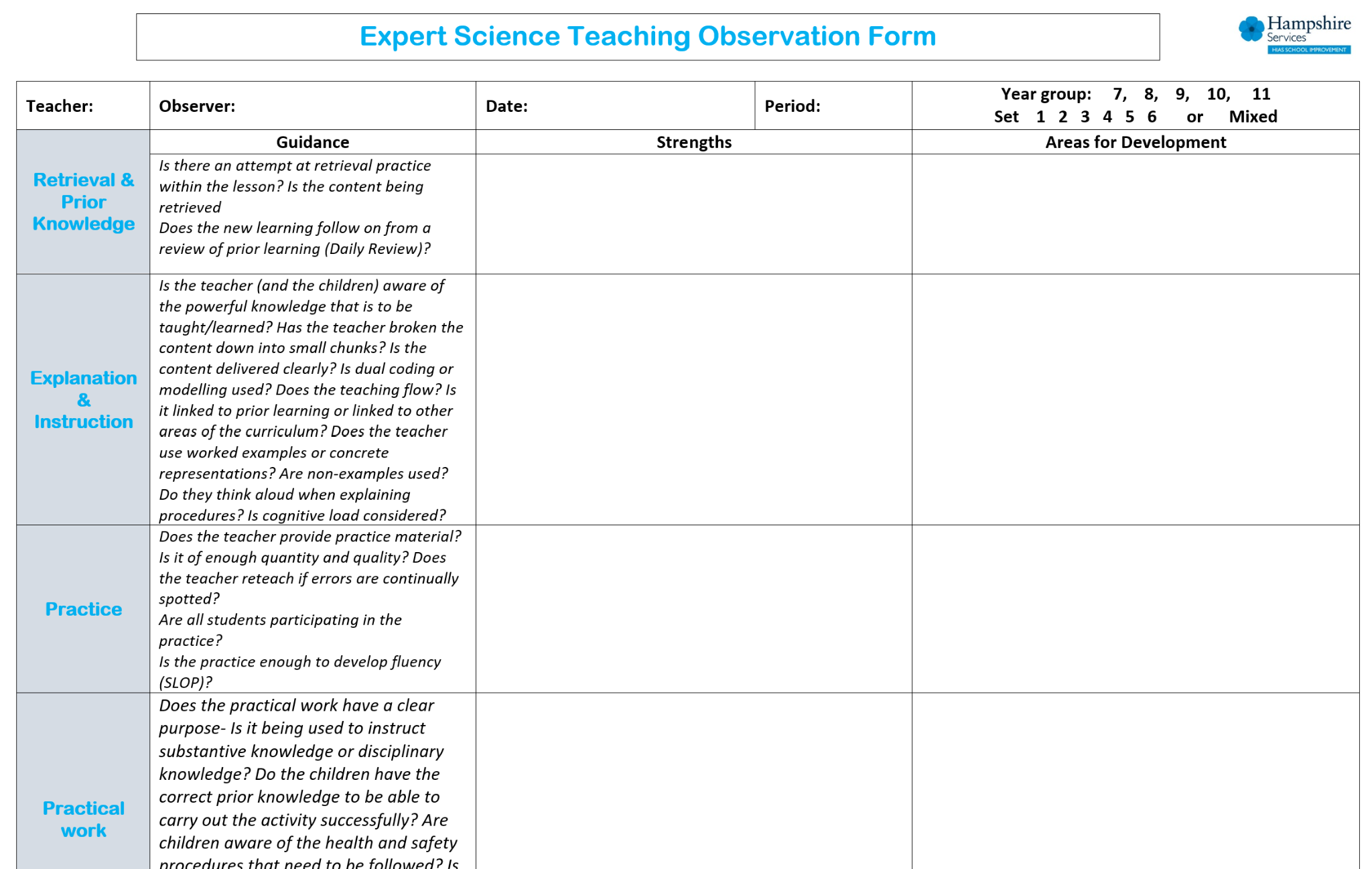 [Speaker Notes: Kevin, I updated this slide- Emma]
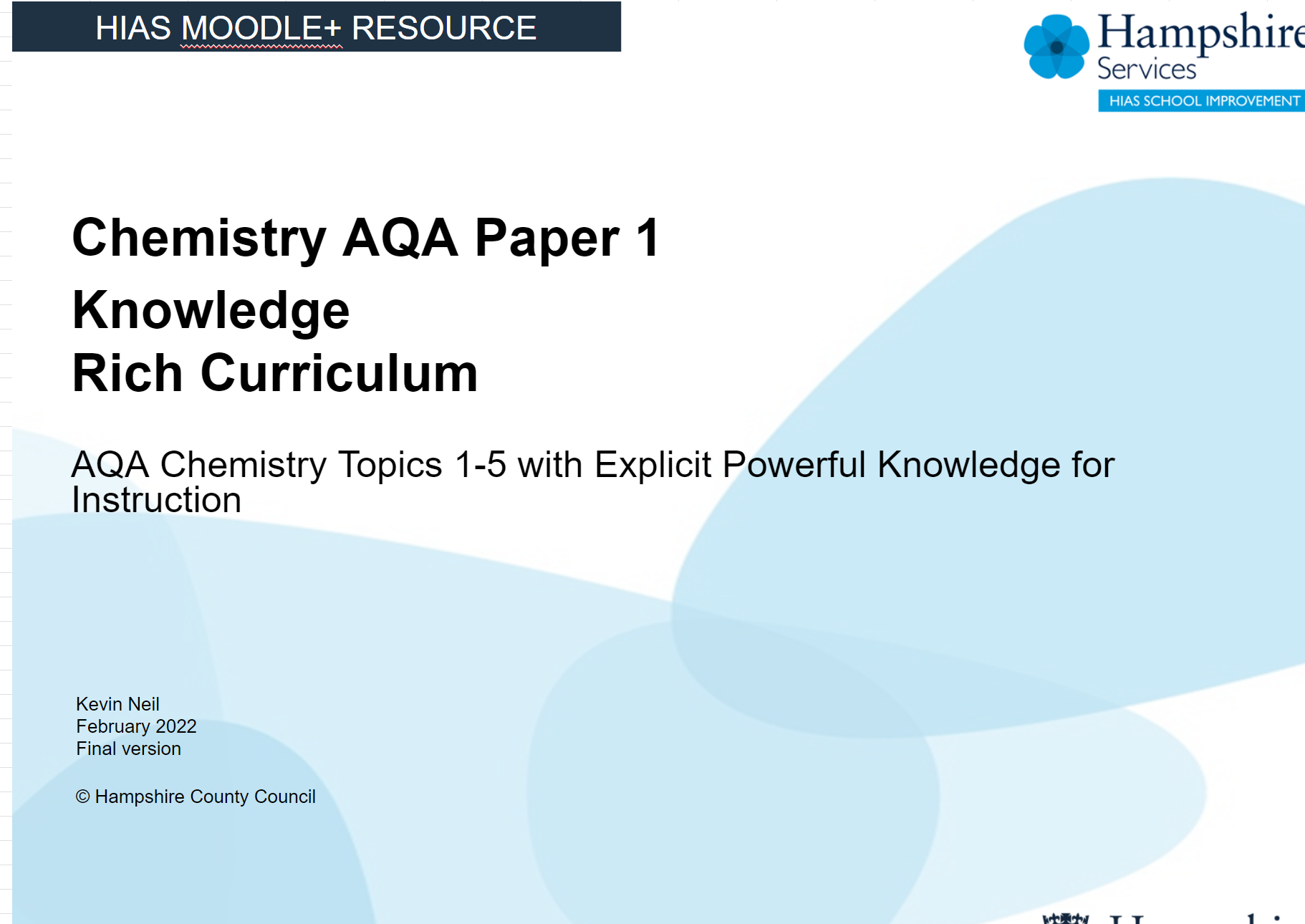 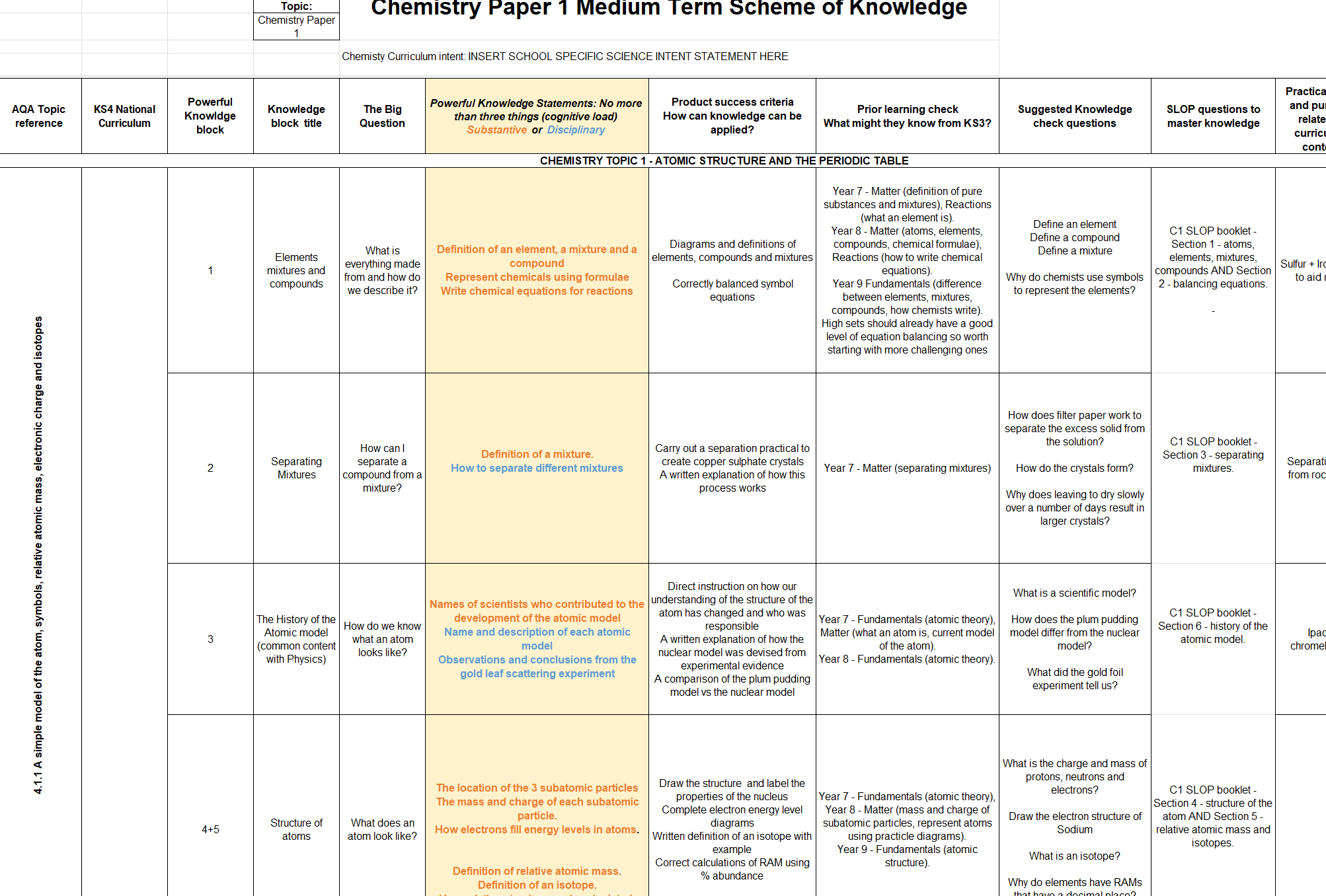 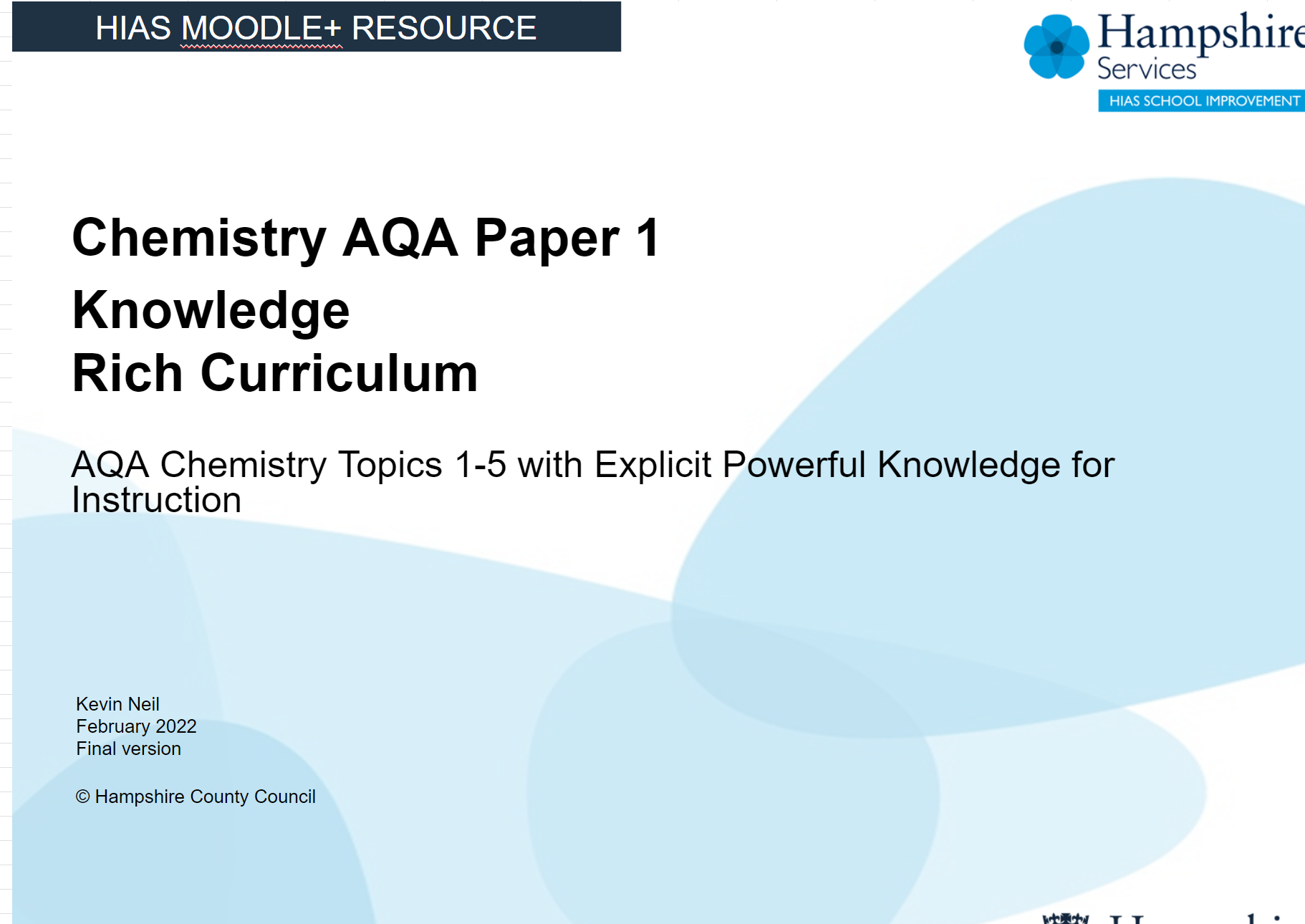 Tracking disciplinary knowledge instruction across KS3 & 4
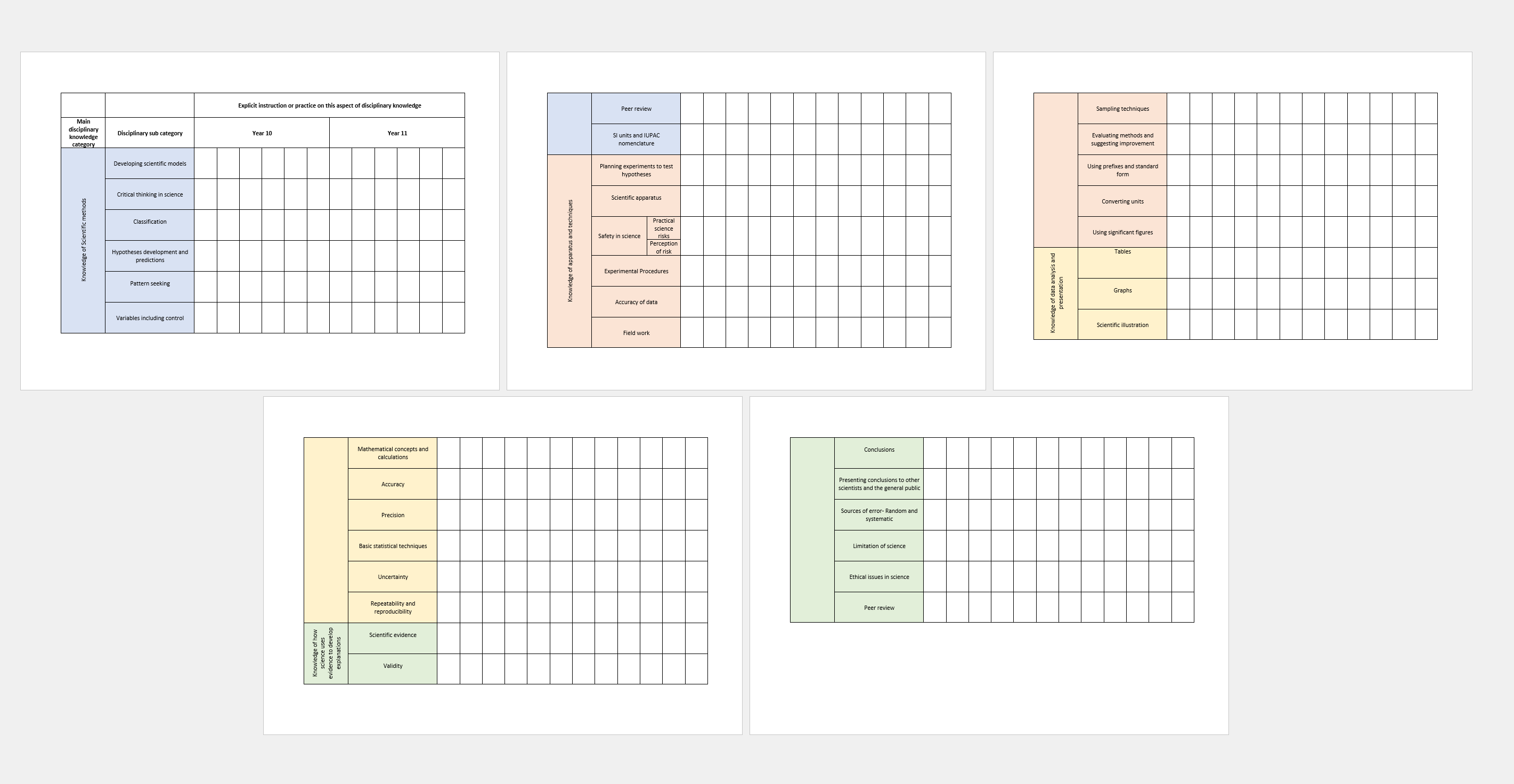 5 Steps for Expert Science Teaching
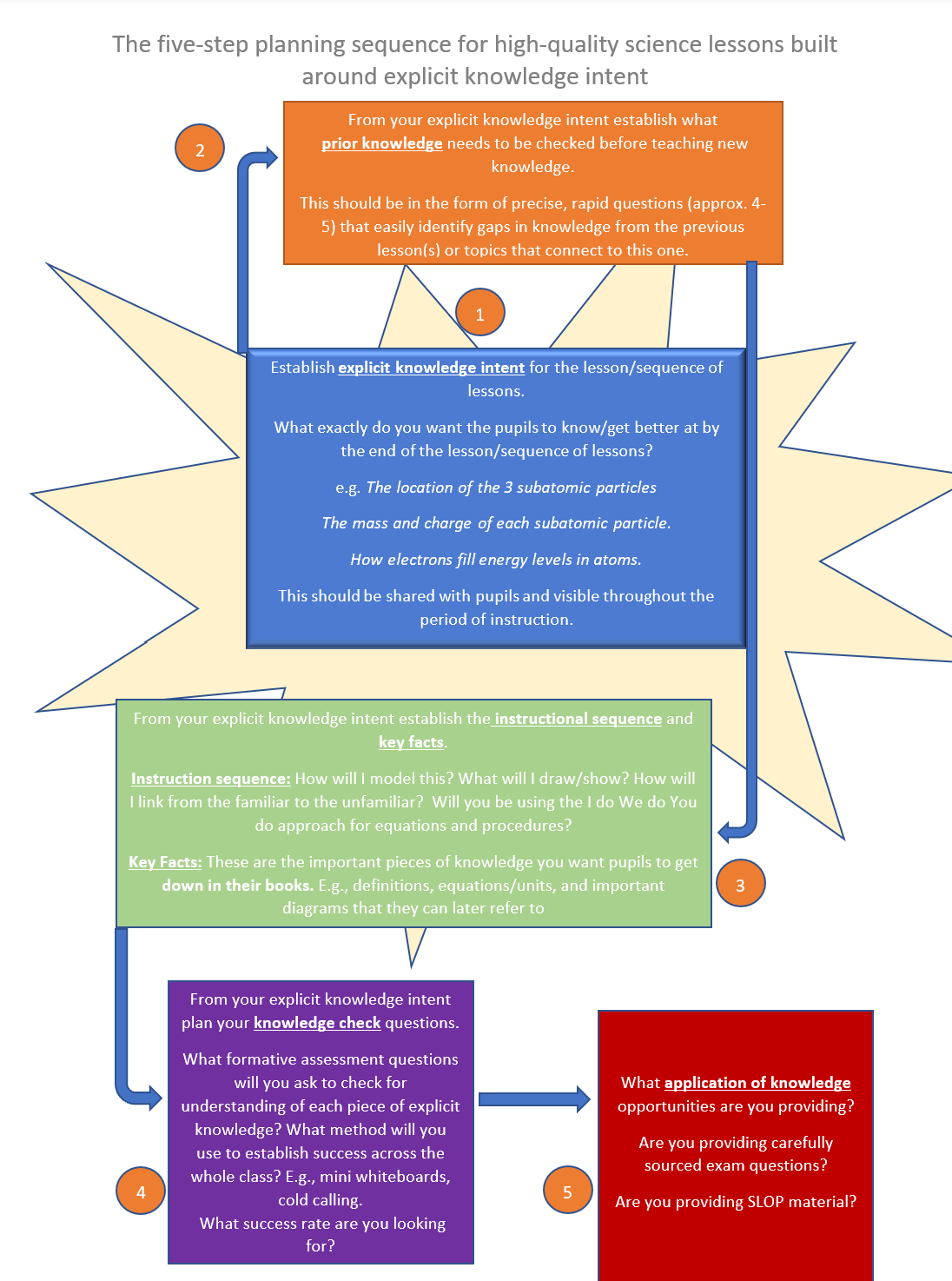 Updated Safety in Secondary Science documents
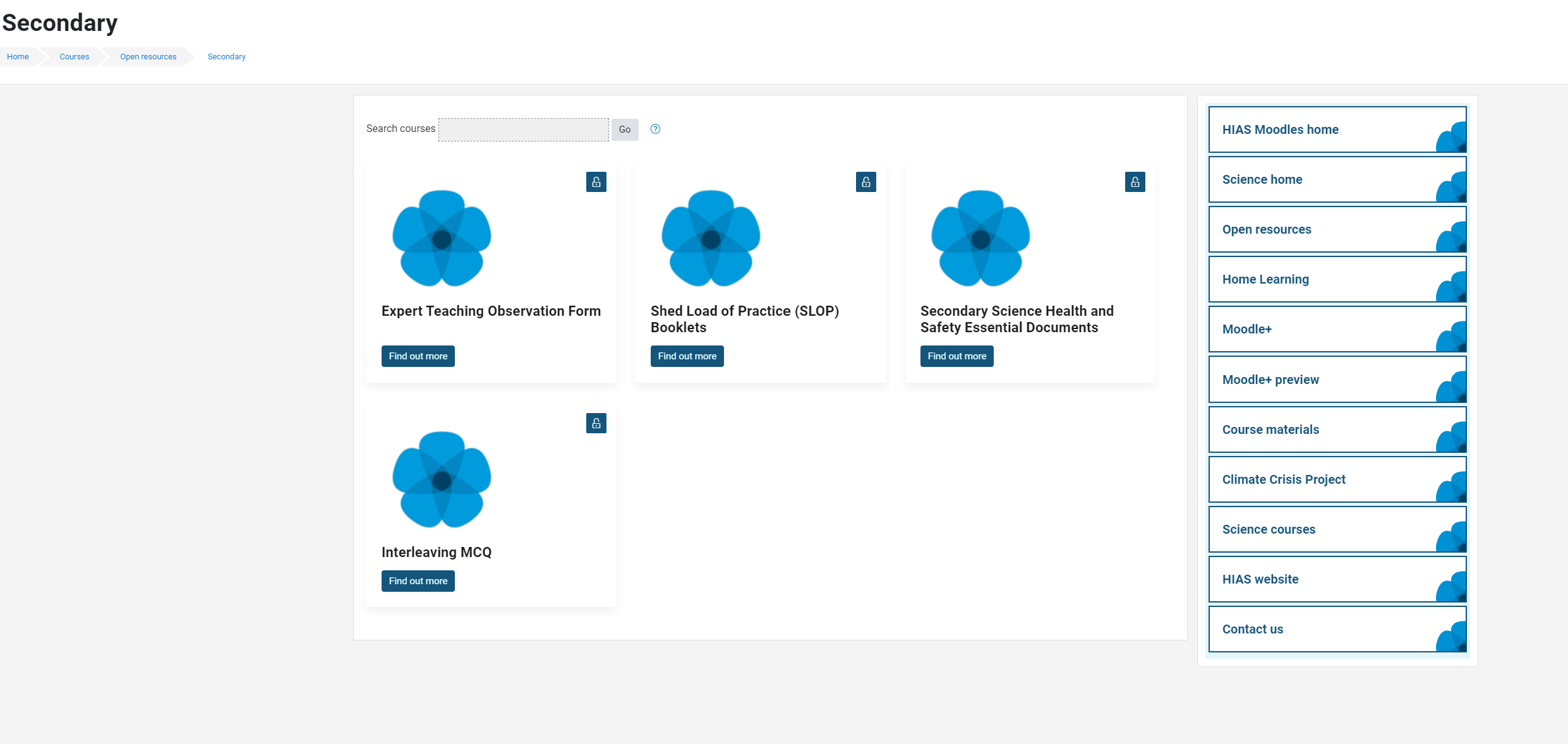 Updated Essential Safety in Secondary Science documents
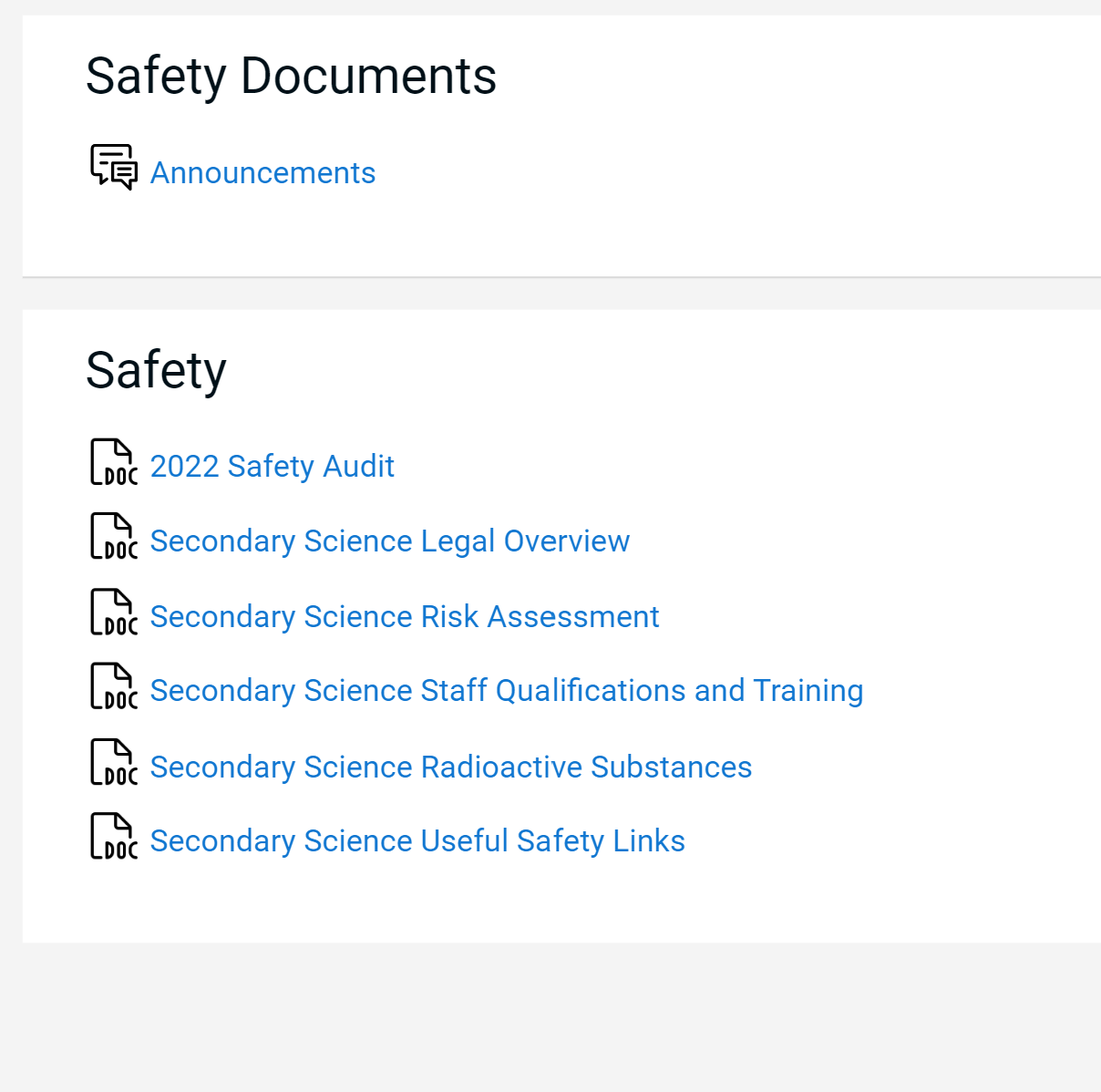 Catch up
Welcome back.

Share some positives from the term so far.

What have been the challenges of the term so far?
Agenda for this afternoon
AQA- Martin Hanney
Springboard Science -Hodder 
Science updates
Year 11 progress review
The disappearing science technicians
Primary science impact on KS3 
Steering group agenda BCM
AOB
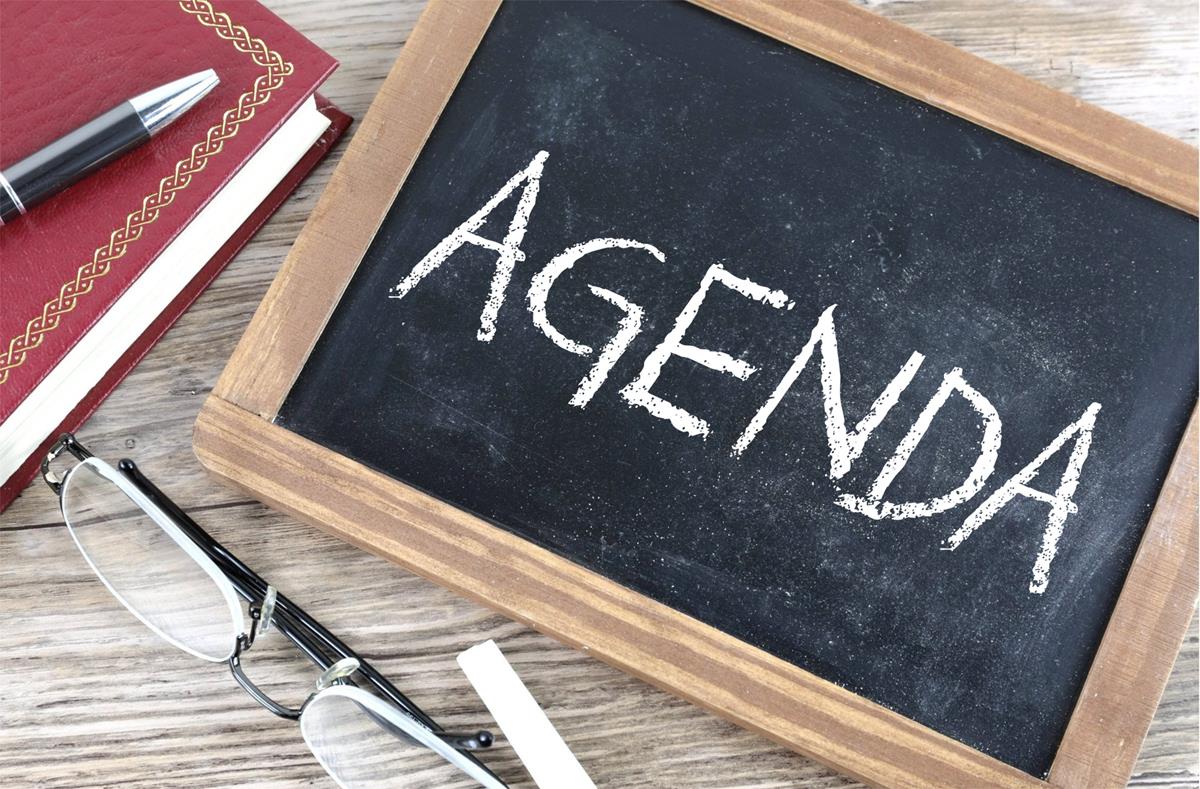 [Speaker Notes: Welcome back- Share course details with new sci-cos
Open discussion for 5 minutes to share the good things that have been happening
Ofsted review paper for science-learning journeys link- Who has read this? What did you think?  Share key points- discuss. …’ majority no. of primary schools- reduced amount of curriculum time to teach science which led to a narrowing of the curriculum.’ 
Unpick the reason for the remodel and explain their importance in this first draft]
AQA presentation
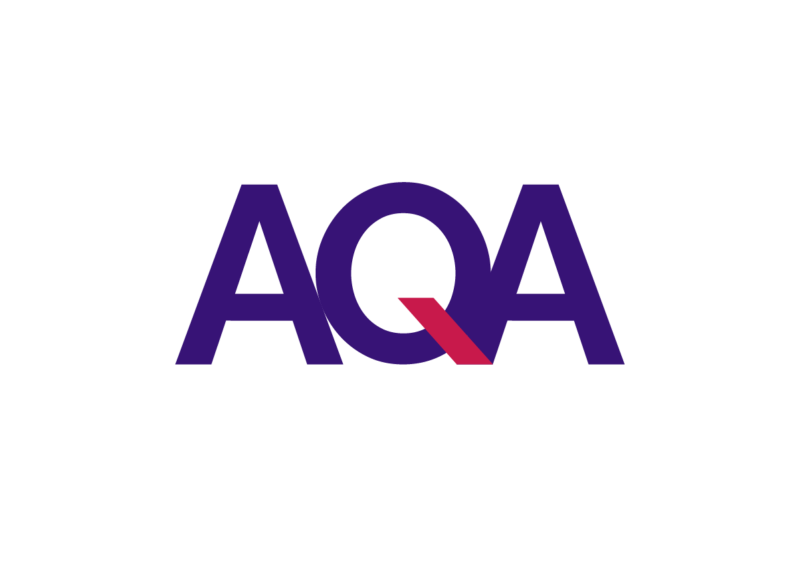 Springboard Science
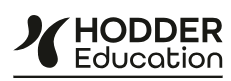 Science updates
Exampro on-screen
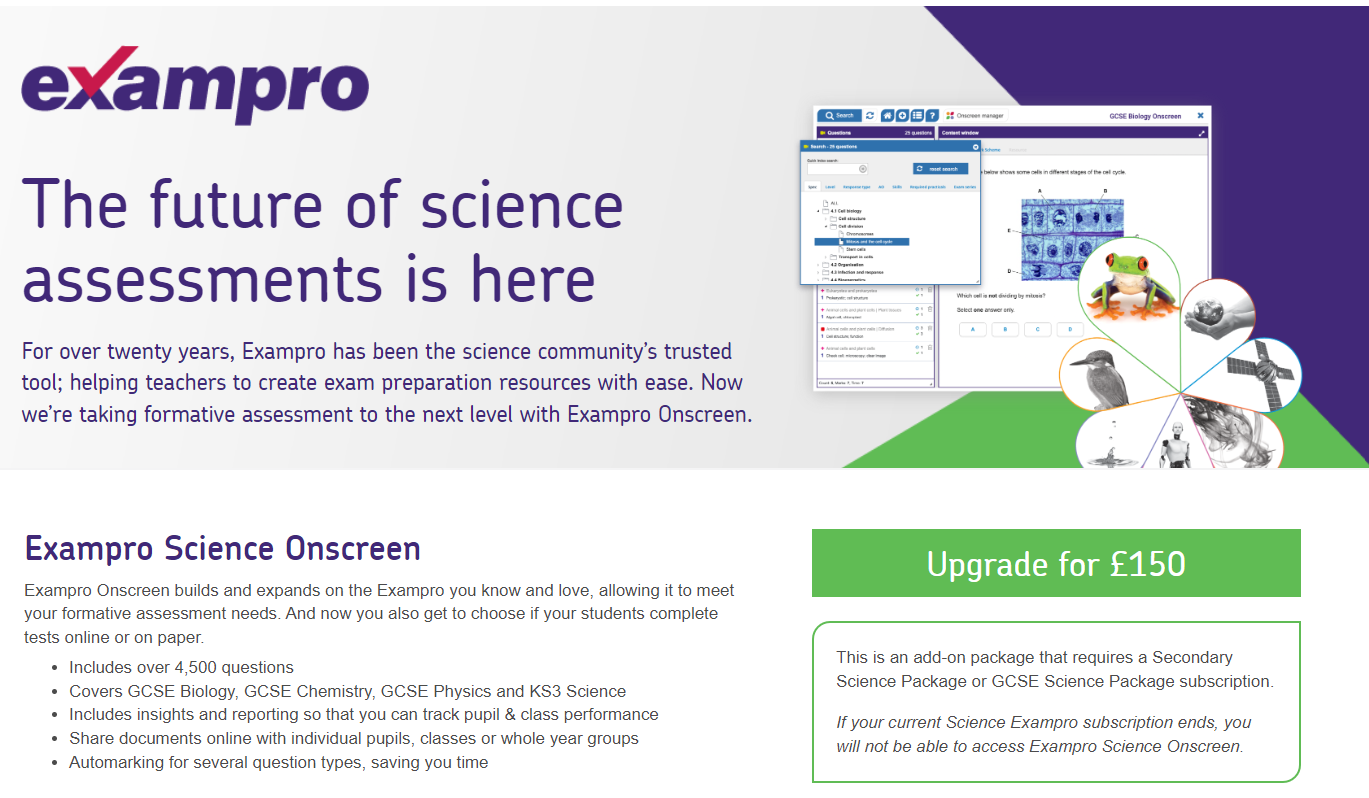 Exampro on-screen
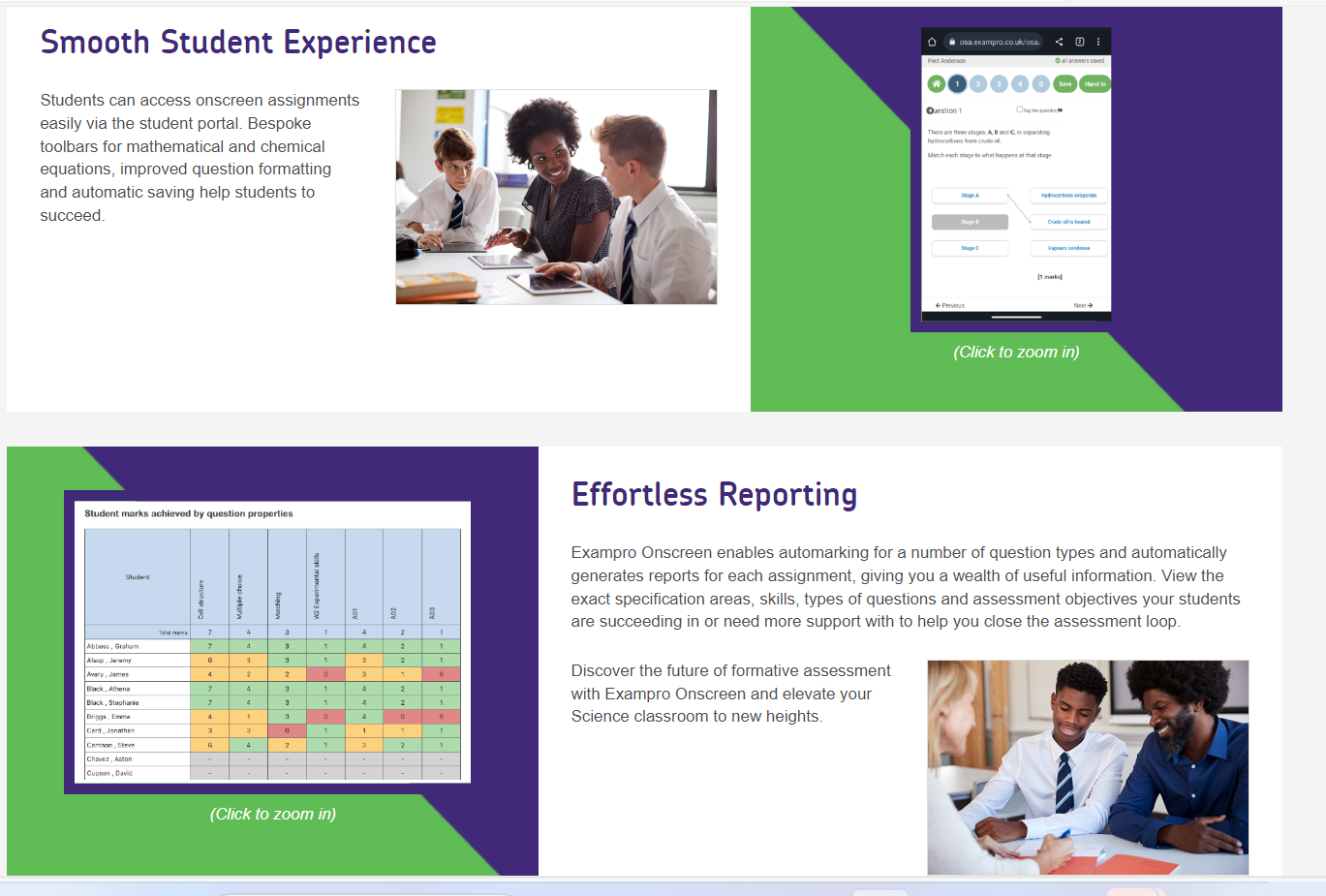 Adam will be back next year
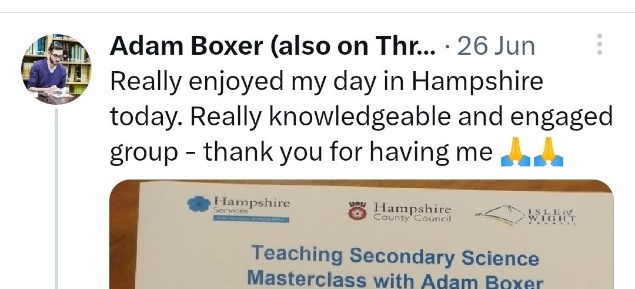 Now bookable on the Learning Zone
    Monday 24th June 2024

More in depth focus on one or two areas
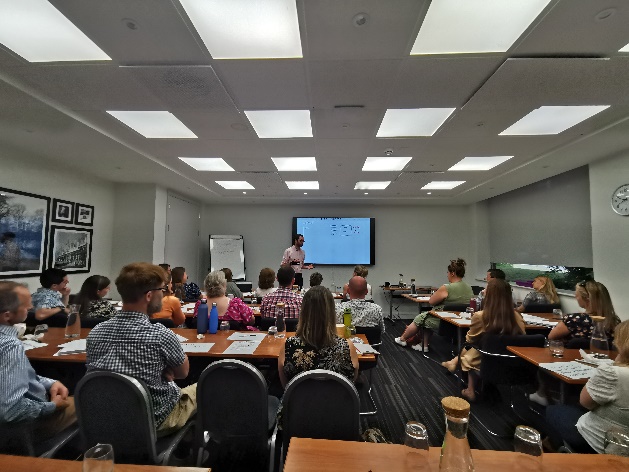 Powerful Science magazine
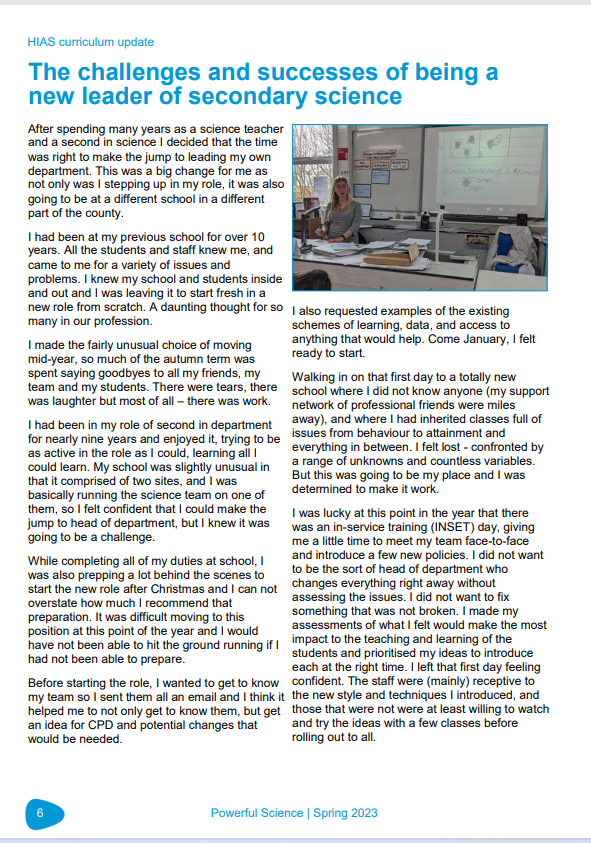 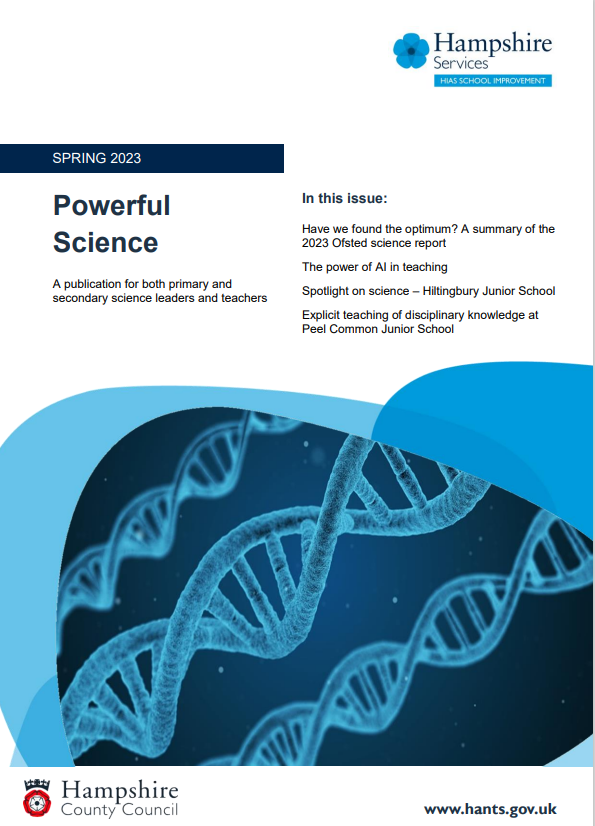 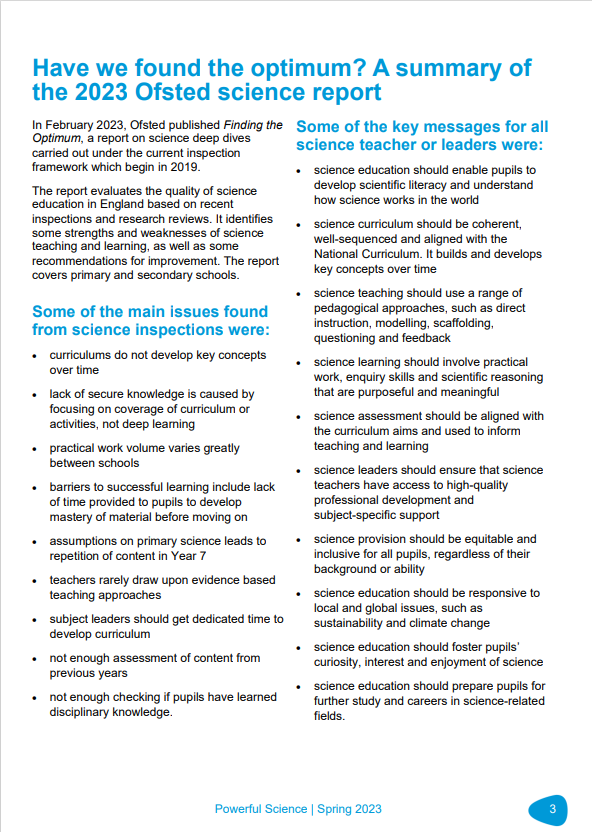 Powerful Science magazine
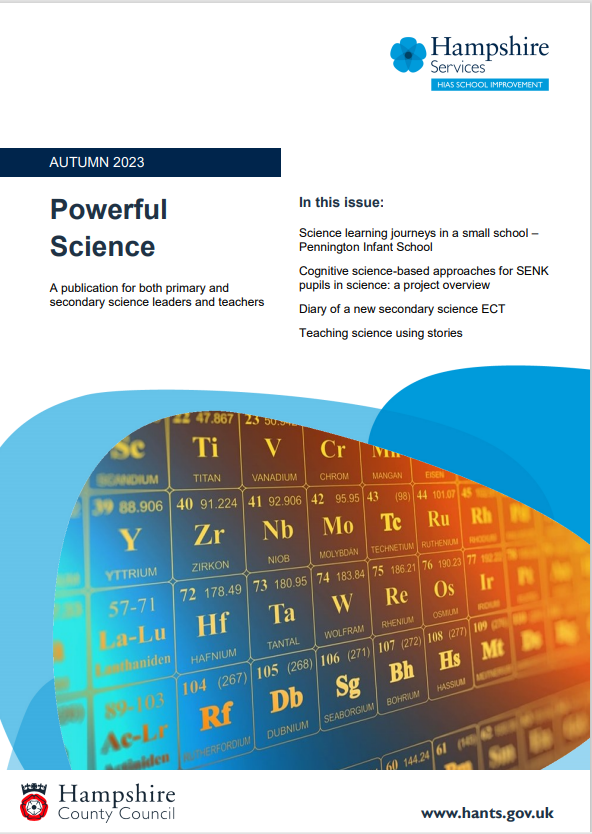 Autumn edition out now.
Let me know if you have not received it if on this list
RPO update
New L93 document coming in January 2024. Make sure you, your RPS, and the Technician review the changes and take appropriate actions.

Biggest change  is Radium cup sources are being Brown banded -------------- which means their continued use should be reviewed very carefully. Any discolouration or flaking will require immediate disposal. They will have a separate risk assessment from the other cup sources.
RPO update
Local Authority School visits begin in January 2024. You will be contacted by my support assistant Jackie Gerry to book in a visit of around 1 hour to inspect your paperwork and storage and quality of sources. 

Based upon what I find an allocated revisit of between 3 months to two years will be provided. 

Academies et al, will continue as normal.
RPO update
Some Schools have not completed the registration form or submitted the required Form 1 which was sent out in March.
If you are on this list, can you use the QR code to do this ASAP in preparation for visits.
RPO update
Registered
FORM 1
Some Schools have not completed the registration form or submitted the required Form 1 which was sent out in March.
If you are on this list can you use the QR code to do this ASAP in preparation for visits.
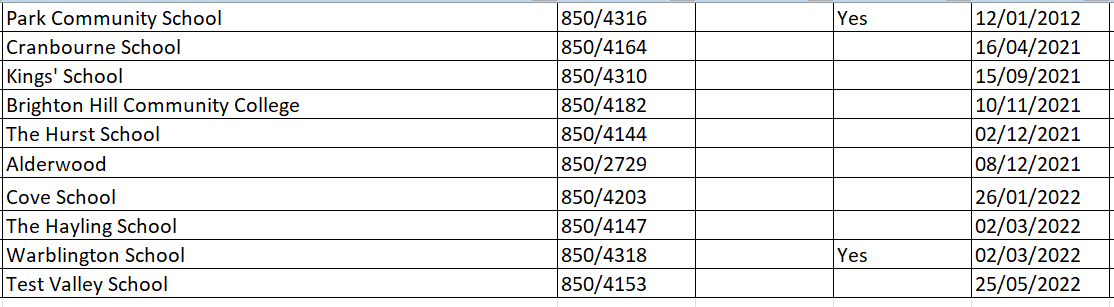 RPO update
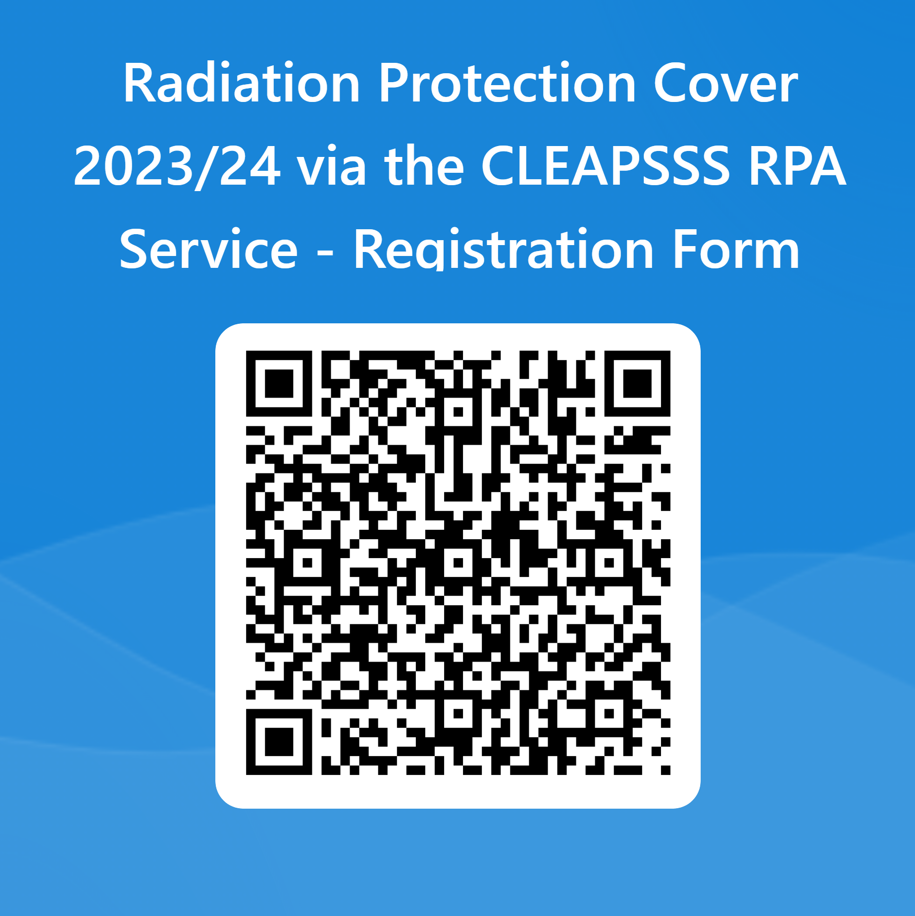 Some Schools have not completed the registration form or submitted the required Form 1 which was sent out in March.
If you are on this list can you use the QR code to do this ASAP in preparation for visits.
https://forms.office.com/e/4xnrZYZWNg
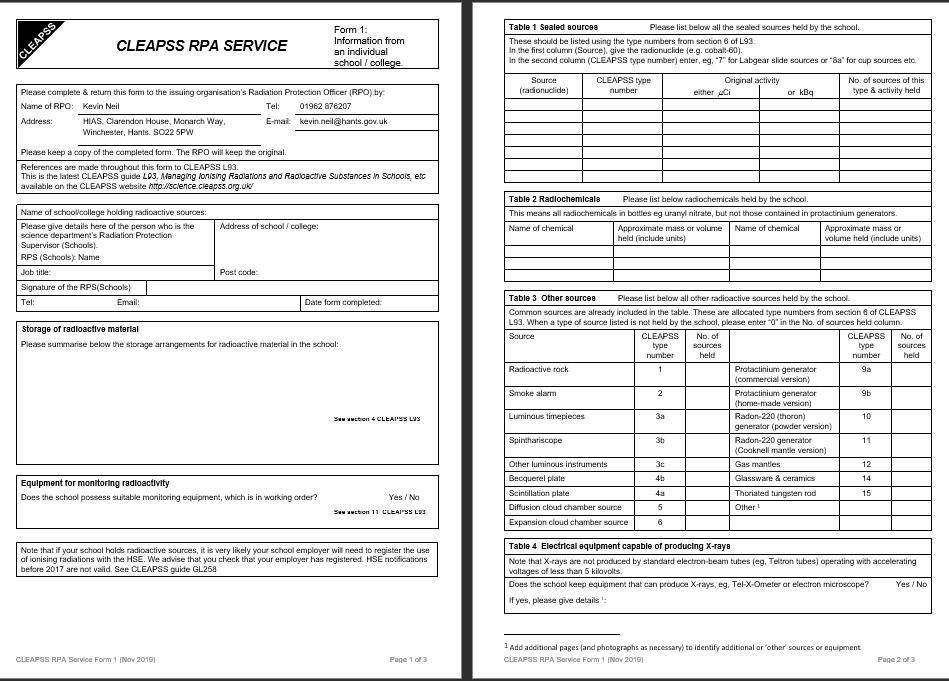 Year 11 Progress Review
OFQUAL Consultation
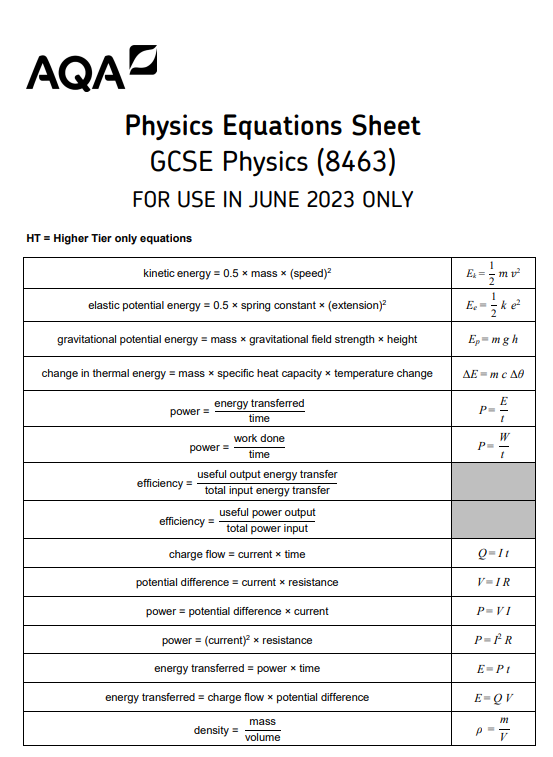 Consultation on allowing students access to the equation sheet for one more year. 

Closed now.

This is highly probable to remain the case after consultation.
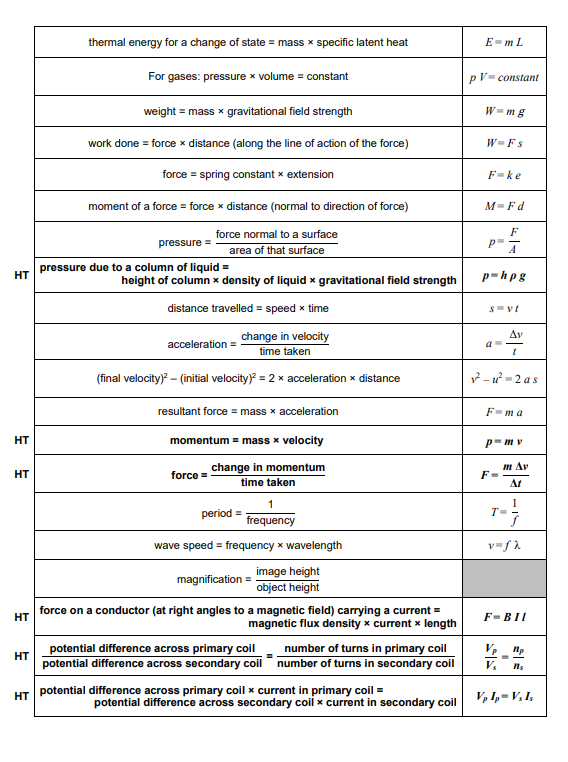 Mock and action plan review
In small groups – share thoughts and experiences on these areas regarding year 11.

Mocks are either done or just finishing and you should have some idea about how well they have gone. 
Are you using Exampro merit or your own system to undertake QLA? How will you make this impactful?

Did you use the “Key 25” approach to intervention and tracking? Or your own system? How is it going? How impactful is it so far?

What other strategies are you using and are they impactful?
The Disappearing Science Technicians
The Disappearing Science Technicians
There is a growing shortage of Lab technicians.

Combination of relatively low pay, high level of retirement and lack of apprenticeship or training opportunities has made finding a replacement difficult for many schools.
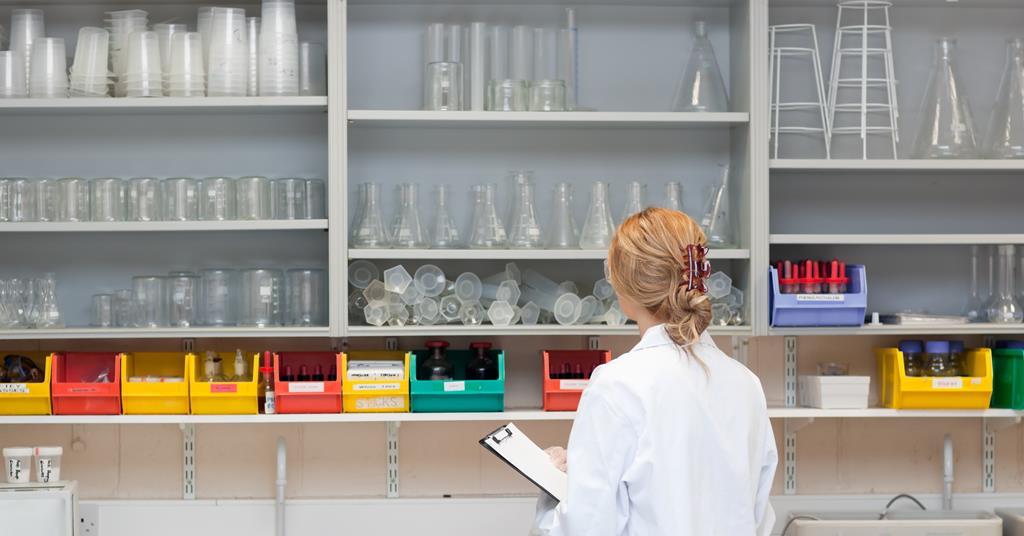 The Disappearing Science Technicians
How is this situation in your department?

Do you have a full technician support?
How long will this continue? E.g. retirement?
Are they supported with access to CPD/training?
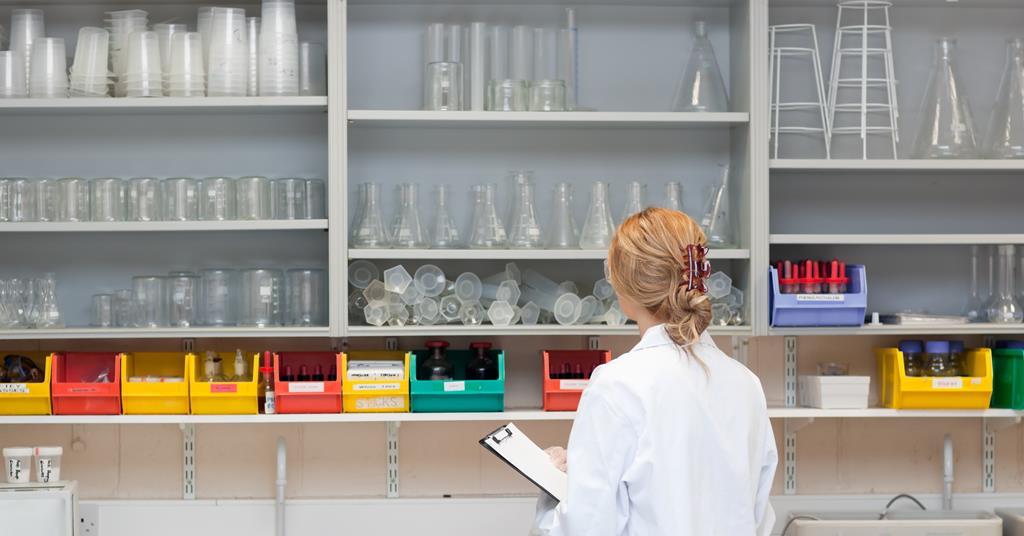 Primary Science Impact on KS3
Primary Science Impact on KS3
Since the removal of KS2 SATS for Science, the subject has been sidelined in Primary curriculums. 

However, there is almost a dogmatic view in secondary that primary science teaching is rubbish and pupils arrive in year 7 starting at zero.

In a lot of cases its simply forgetting, not hugely different than when pupils return after summer break and have forgot all of year 7 content.
Primary Science Impact on KS3
Understanding what pupils learn and can do in primary science can help massively with their progress in KS3.

In the second Ofsted research report- Finding the optimum. It was noted that schools that did well had KS3 curriculums did not needlessly revisit core concepts and disciplinary knowledge from KS2 but retrieved, and then developed and refined them over the course of the key stage. 

HIAS primary science work is driving up standards of sciene curriculum and delivery in Hampshire.
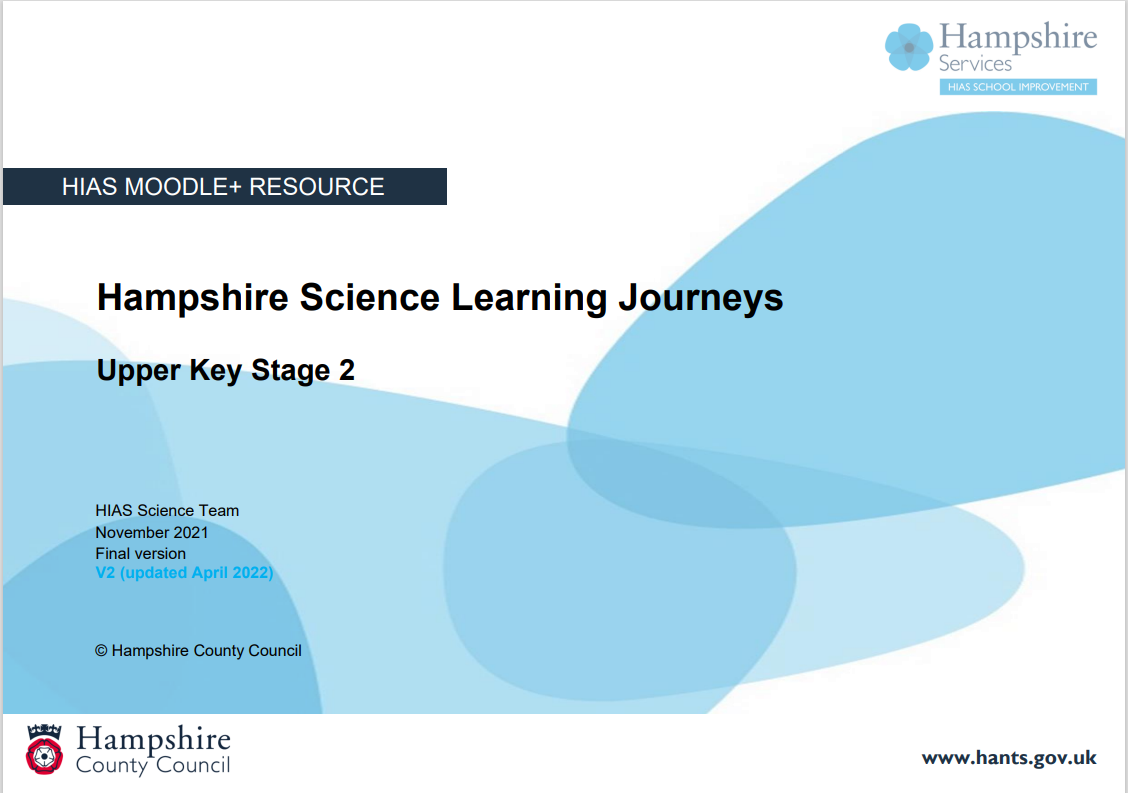 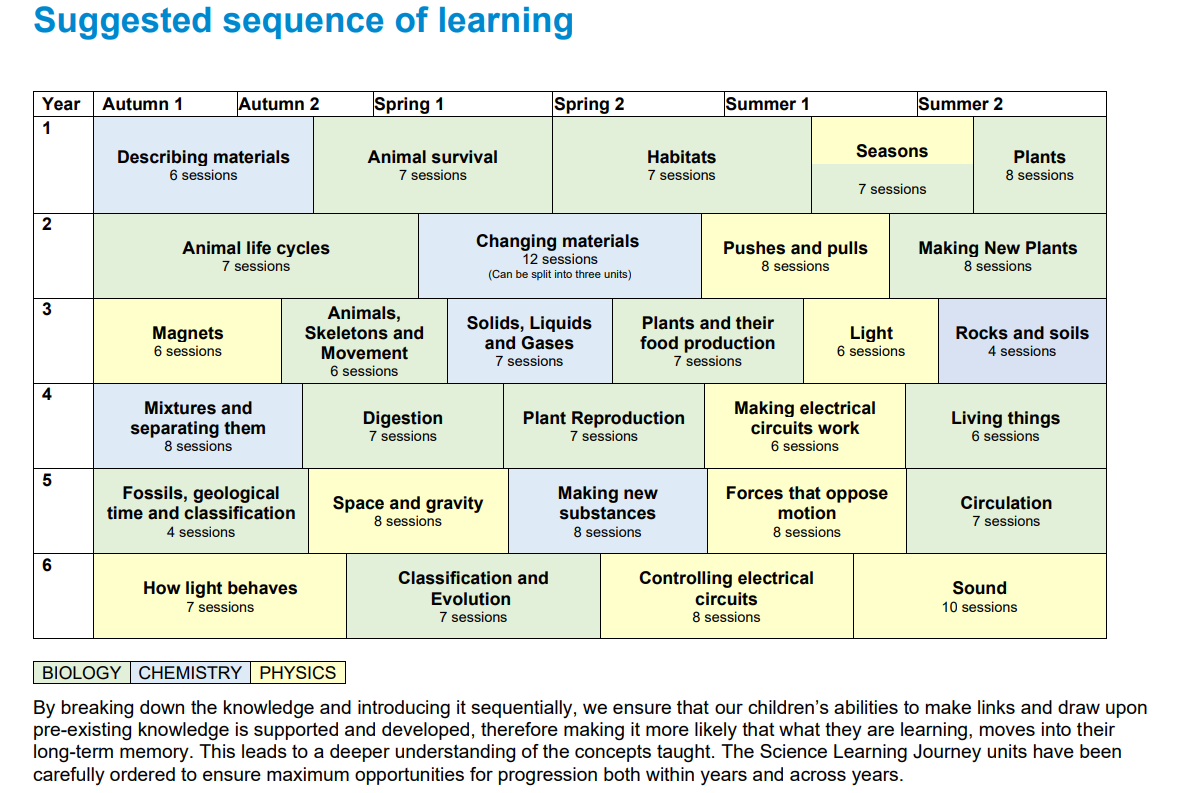 Primary Science Impact on KS3
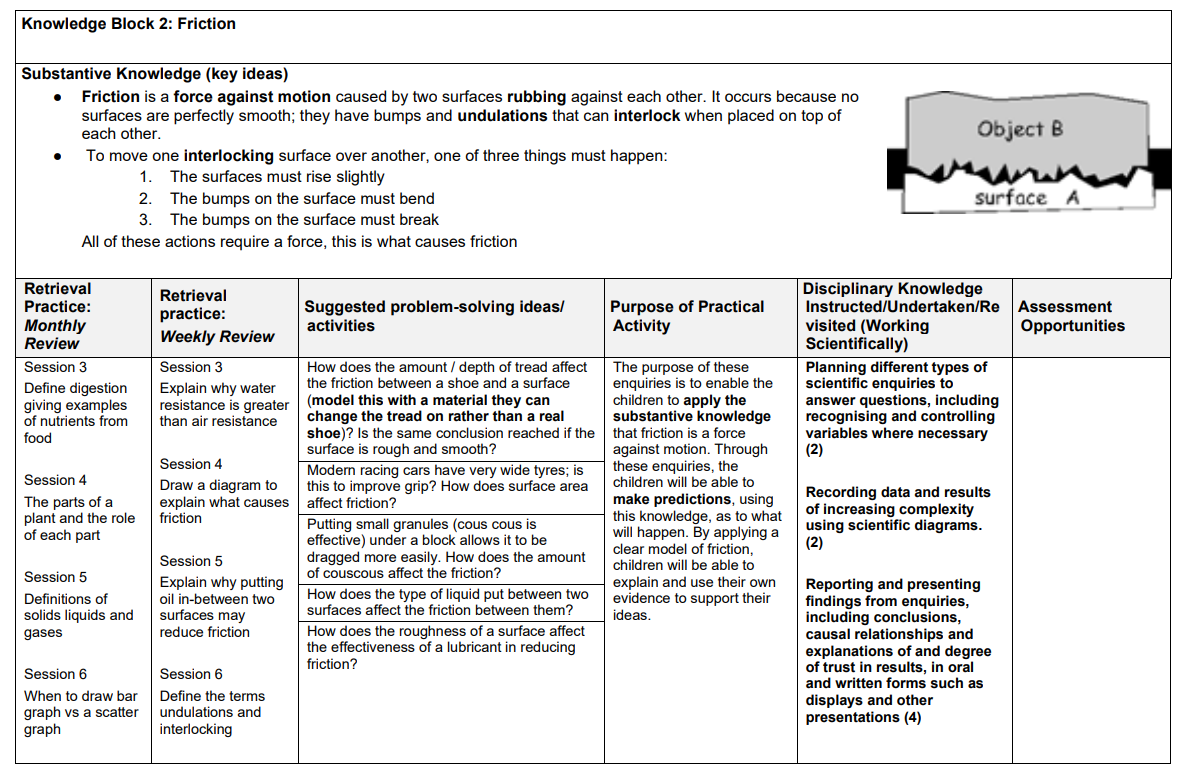 Primary Science Impact on KS3
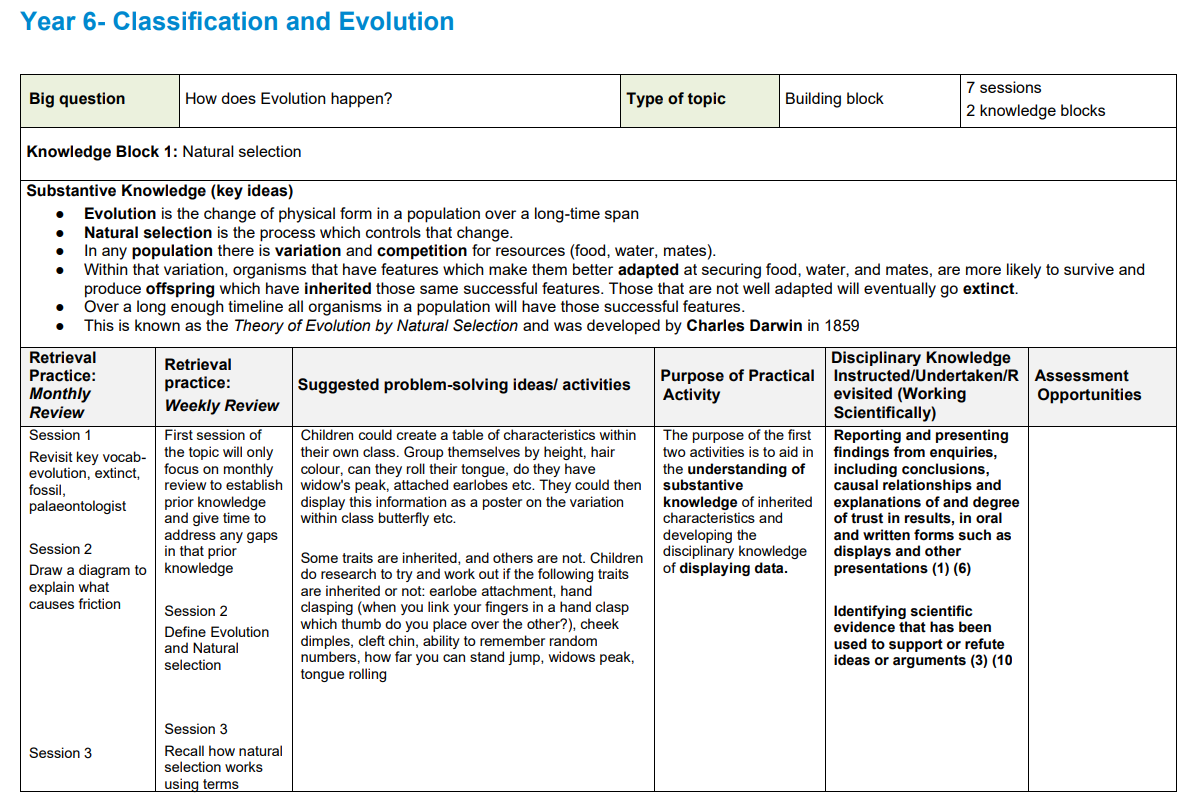 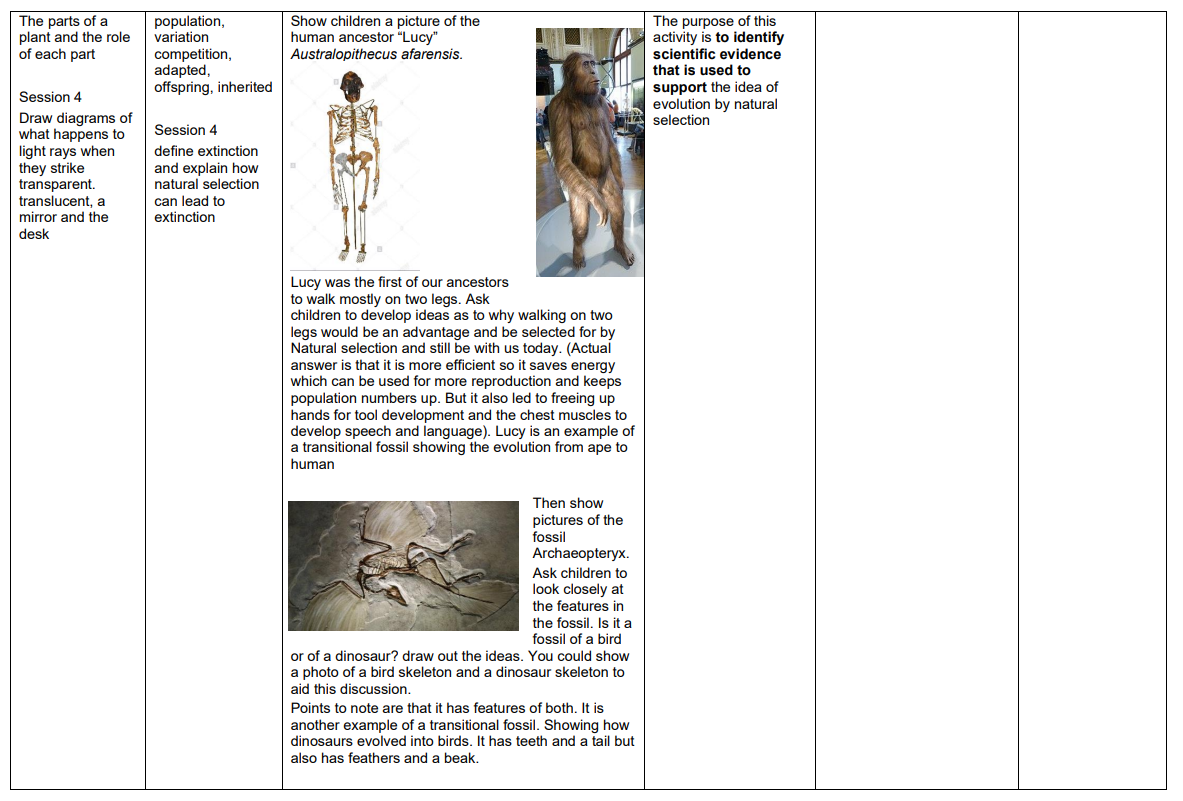 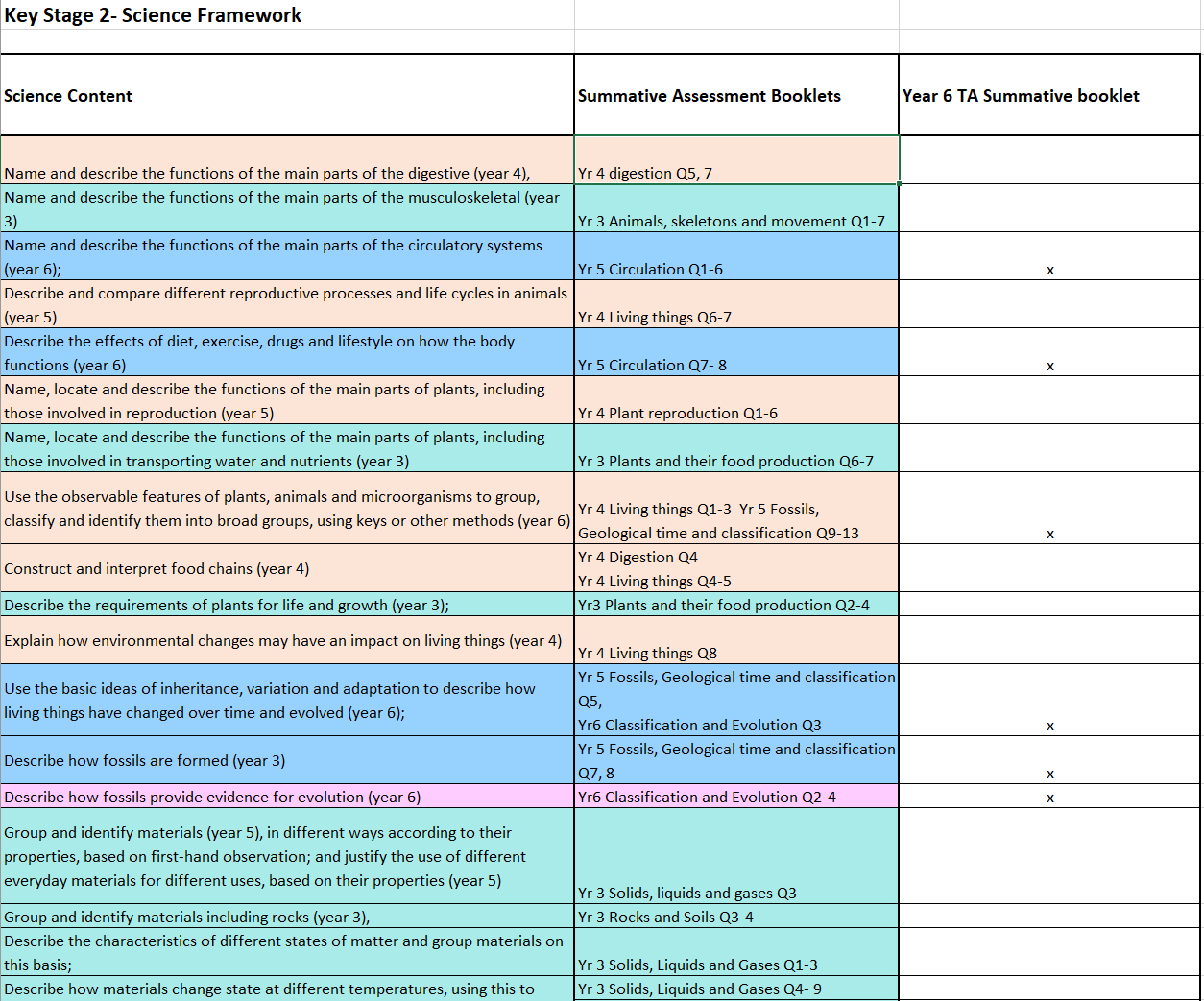 Primary Science Impact on KS3
End of KS2 assessment on substantive knowledge.
Primary Science Impact on KS3
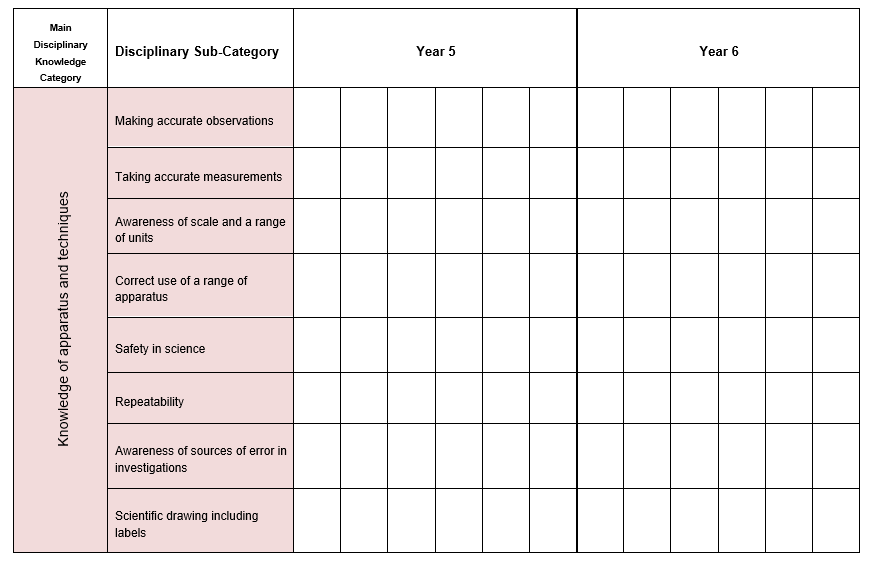 Primary Science Impact on KS3
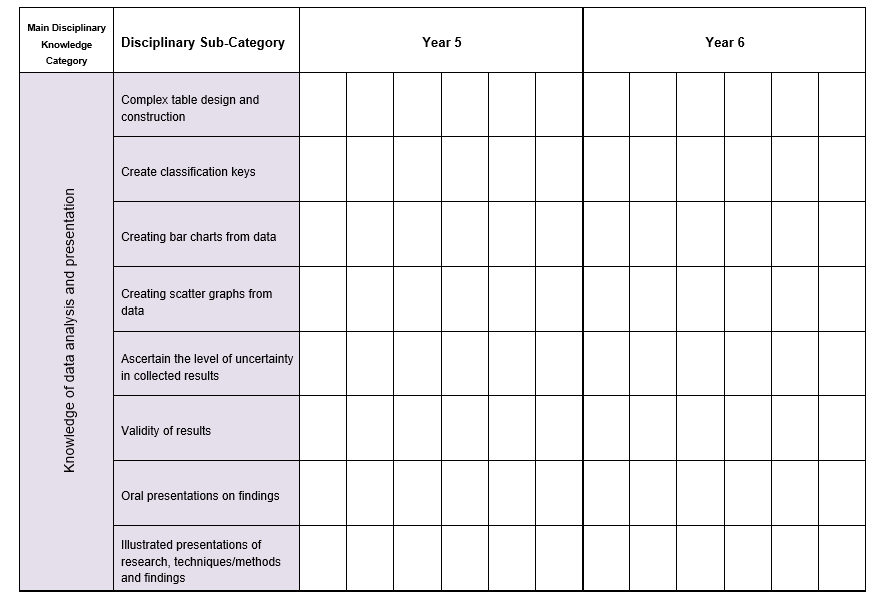 Primary Science Impact on KS3
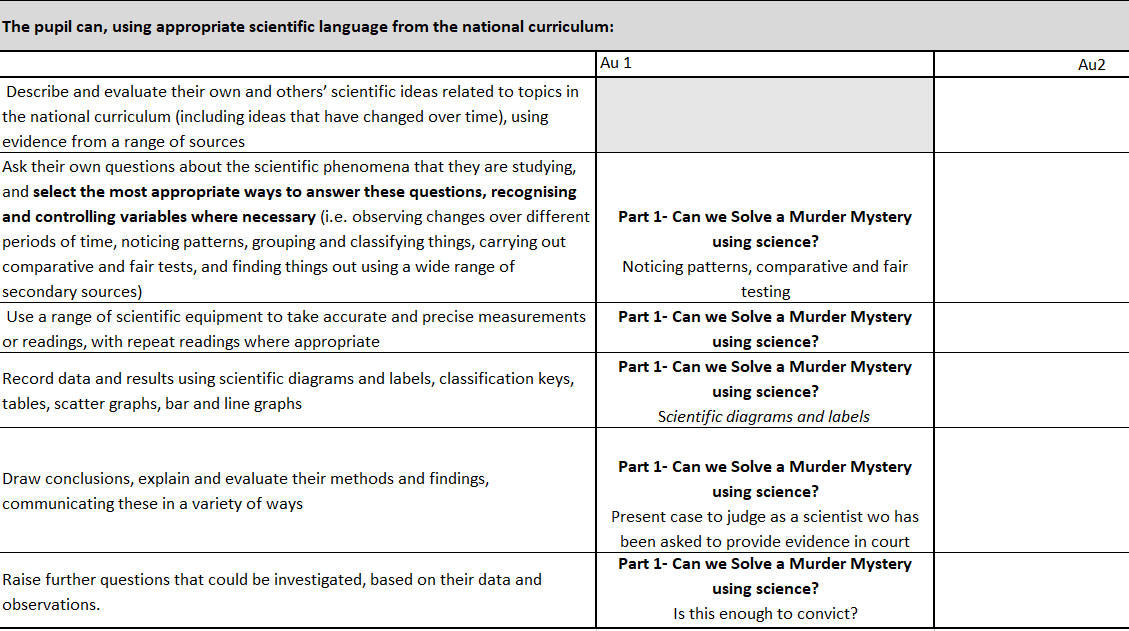 End of KS2 assessment on disciplinary knowledge.
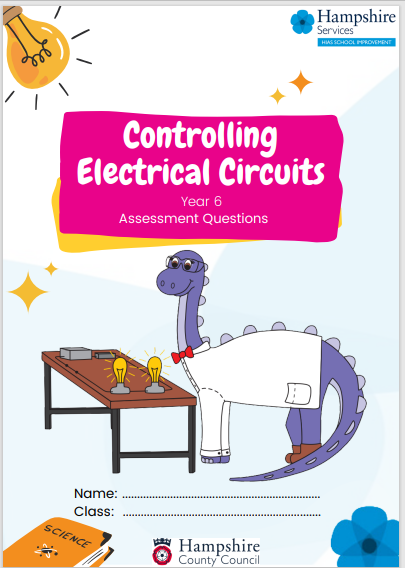 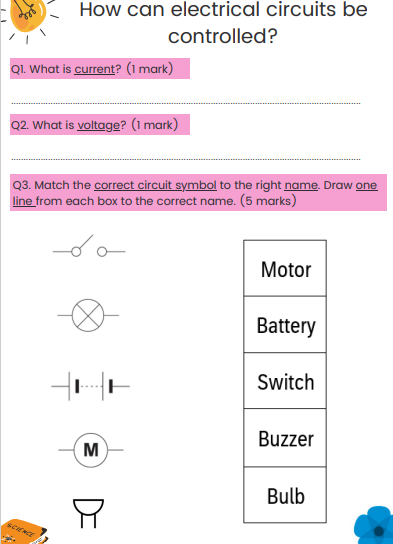 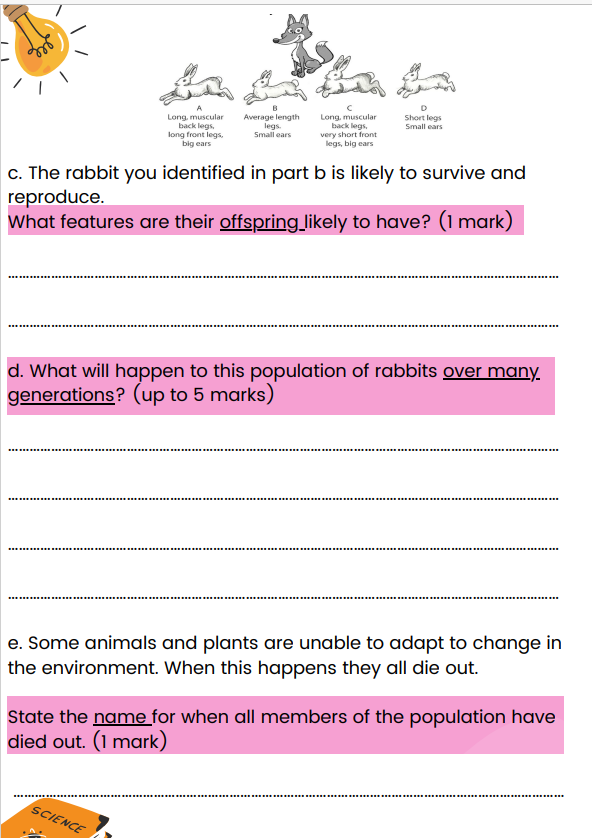 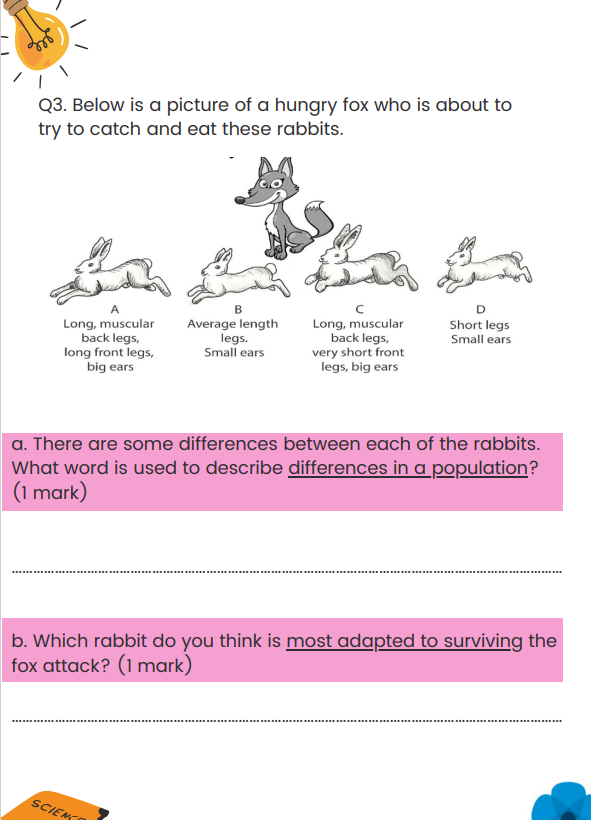 End of Key Stage disciplinary  Knowledge Teacher Assessment
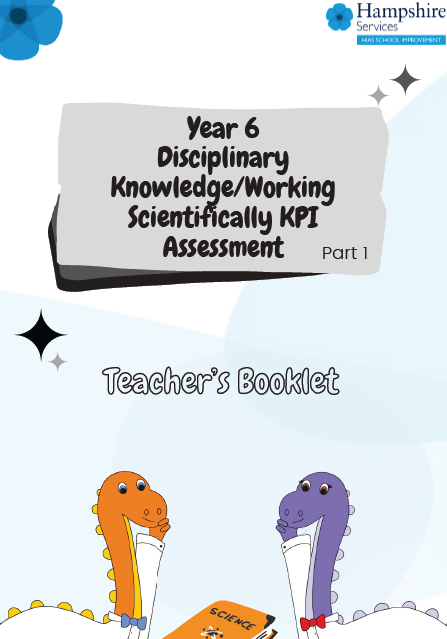 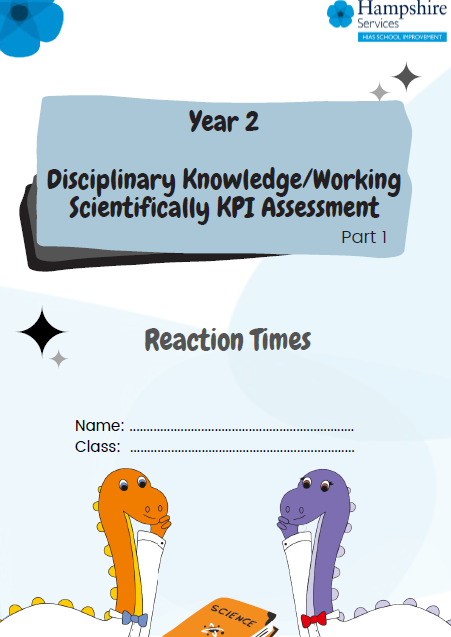 Year 2
Year 6

One off assessment booklets which will cover all the expected standard areas of disciplinary knowledge from the TA framework. 

Same style and structure as current assessment booklet.
Primary Science Impact on KS3
In small groups discuss the following and be prepared to feedback to the group:

How familiar are you with the KS2 science (and even the Maths) curriculum?
Does your KS3 build upon KS2 or revisit (especially in disciplinary areas)?
Do you have retrieval in year 7 (and possibly year 8) that specifically links to knowledge learnt in KS2?
What is your relationship with your feeder schools like. Do you do any work together? Visit, co-teach, projects?
Steering Group Focus: Dual coding and Blank canvas modelling
Steering group meeting in July
Wanted to have one area which was a repeated focus for a period.
Dual coding and blank canvas modelling was requested to be the first.
Steering Group Focus: Dual coding and Blank canvas modelling
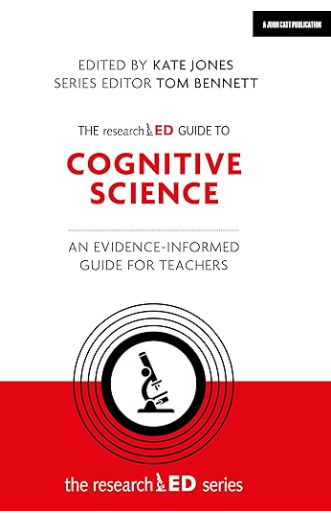 Discuss, try, review

HIAS Science Moodle
Course Materials
Secondary
HODs Network 2023-2024

Section of the chapter on Dual Coding and BCM
Steering Group Focus: Dual coding and Blank canvas modelling
Two of the Science Steering groups have been experimenting with aspects of BCM and are going to share their work with us today.

Jo Sinclair – Applemore

Gavin Rothwell- Testwood
Steering Group Focus: Dual coding and Blank canvas modelling
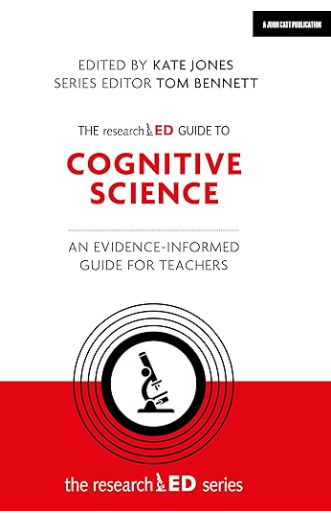 Discuss, try, review

Have a go if you are interested. 
Members of the steering group will also be sharing at the next face to face meeting in February we will review and discuss some more.
Book of the Term
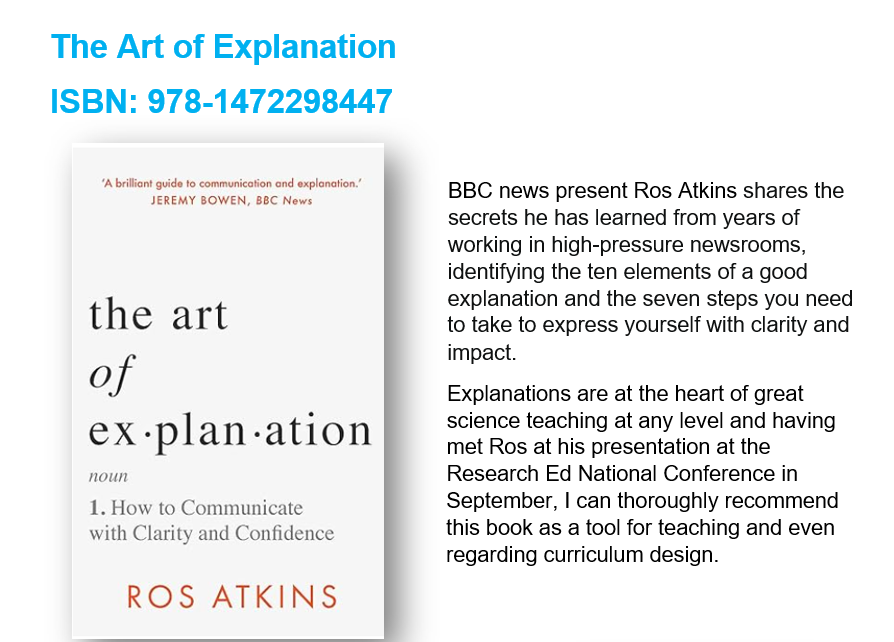 Has helped me think on my explanations and sequencing of knowledgein curriculums and lessons
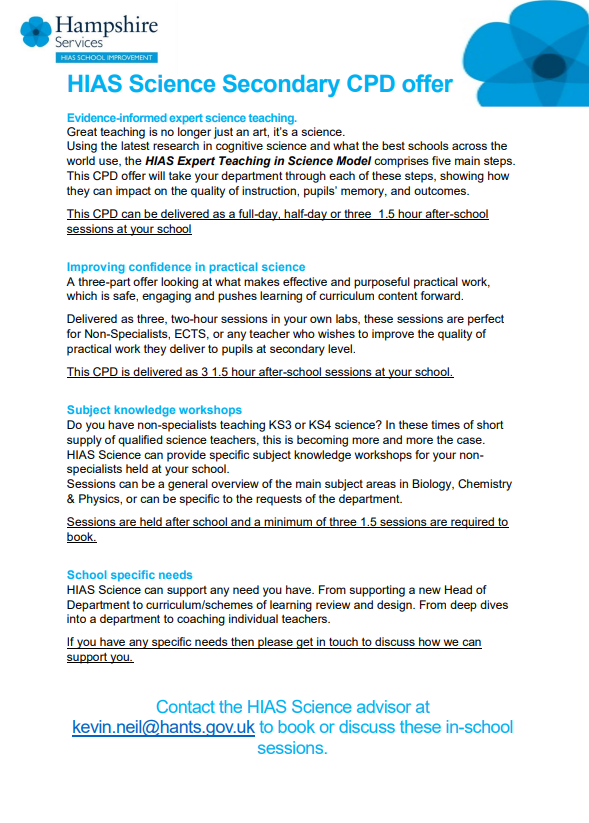 In School CPD offer
Thank you
All 23/24 network sessions now bookable on 
Learning Zone
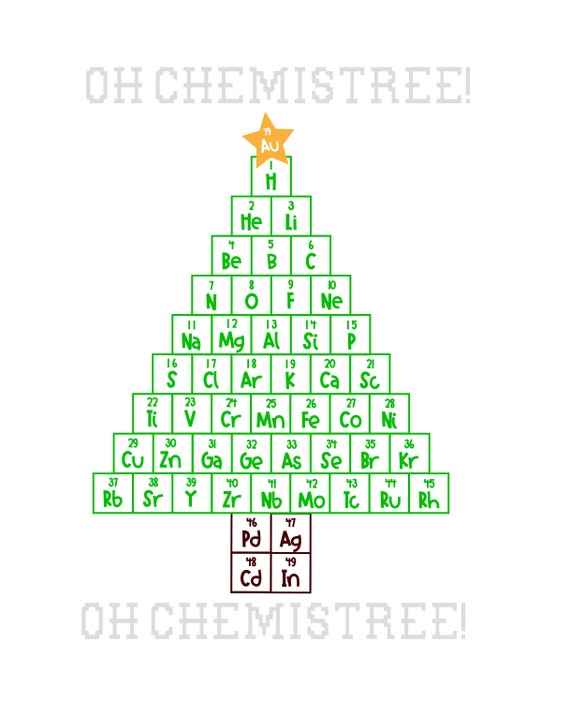 Have a restful and happy Christmas break. 
Wishing you all a Happy and successful 2024
See you in February



Please complete the feedback form for this session
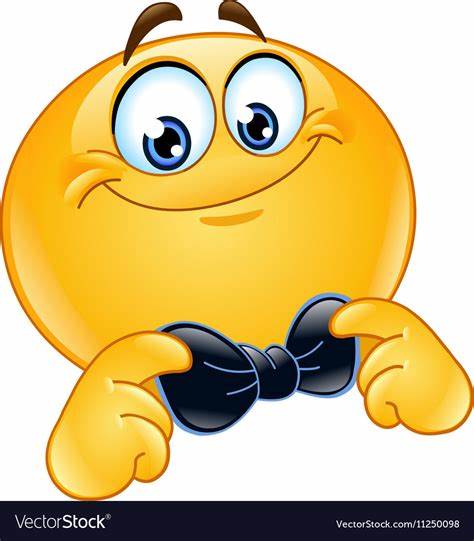 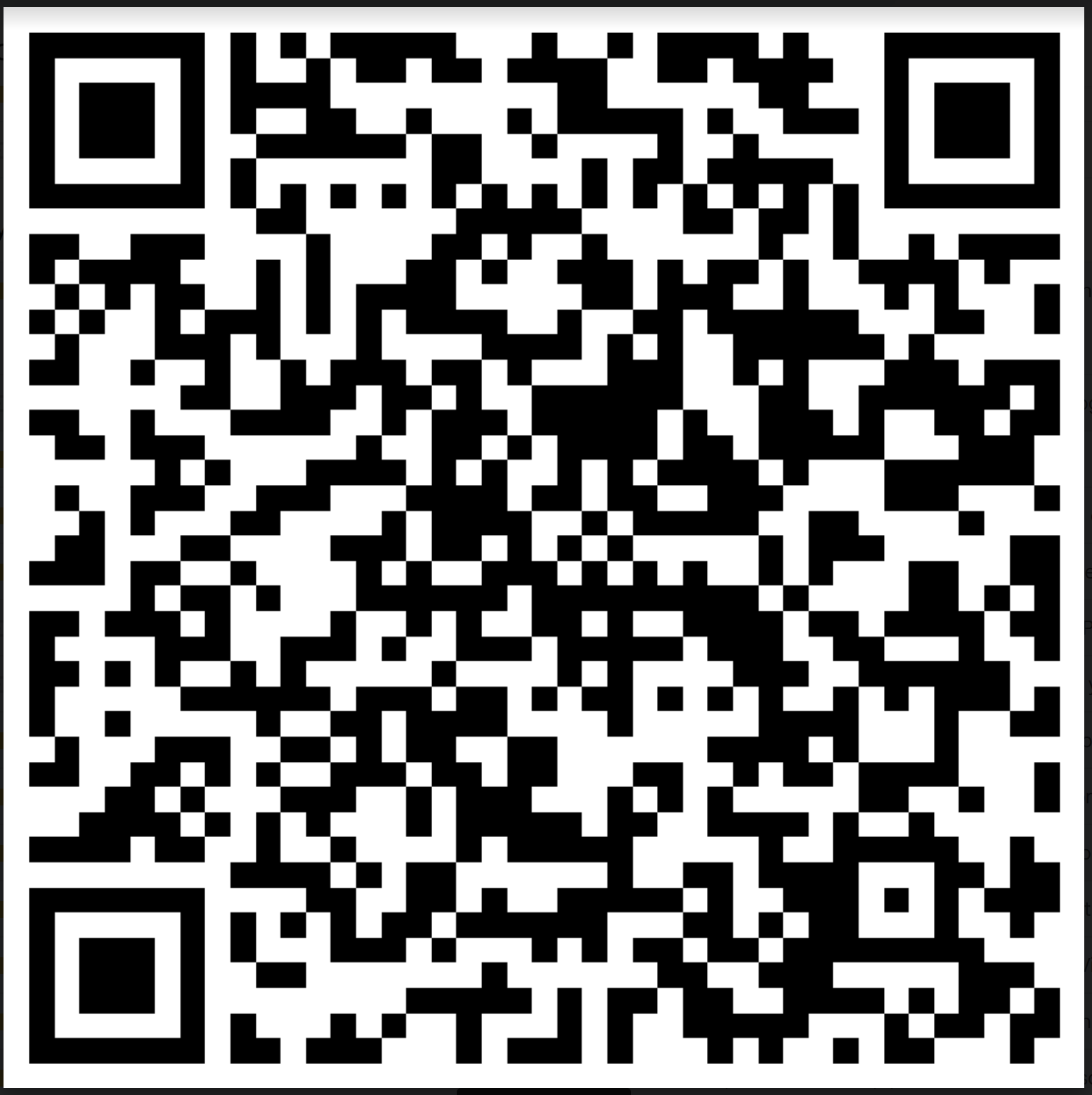